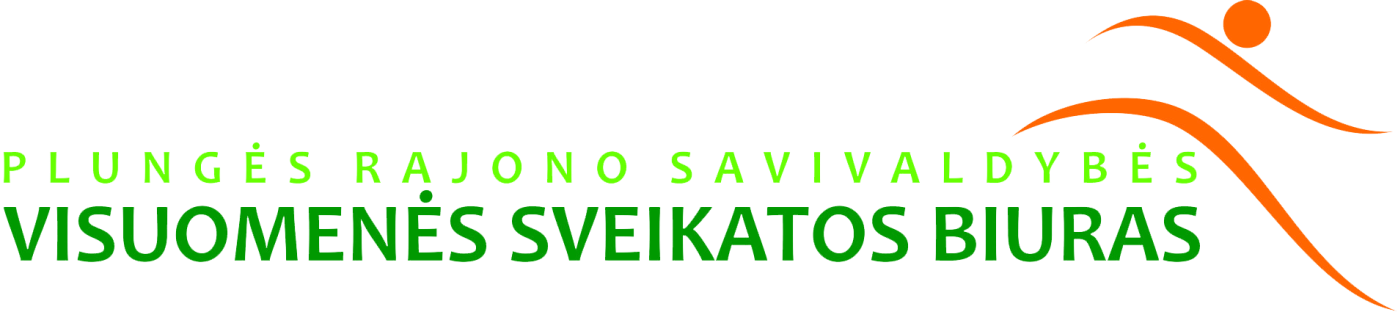 PLUNGĖS  RAJONO  SAVIVALDYBĖS VISUOMENĖS  SVEIKATOS BIURO STIPRINIMO  VEIKLOS2022 metai
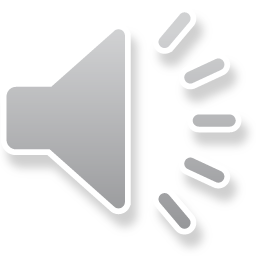 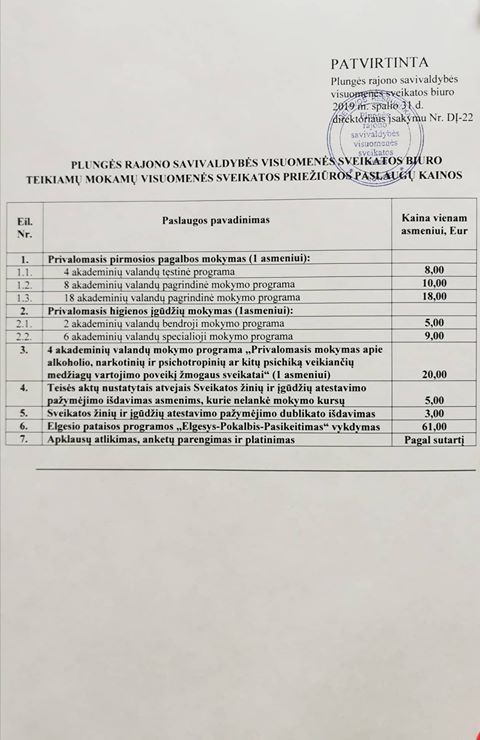 MOKAMOS PASLAUGOS
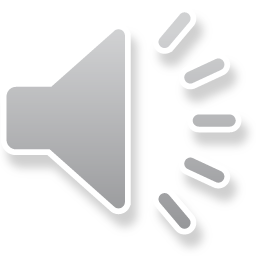 Plungės rajono visuomenės sveikatos biure veikia priklausomybių konsultavimo kabinetas. Jame dirbantys specialistai padės Jums ar Jūsų artimam.
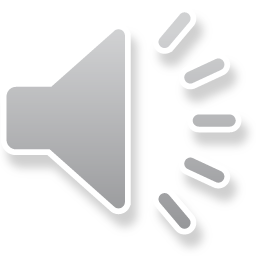 Ankstyvosios intervencijos programą Plungės rajone vykdo Plungės rajono savivaldybės visuomenės sveikatos biuras. Registracija tel. 8 63801570. Dalyvavimas programoje nemokamas ir konfidencialus.
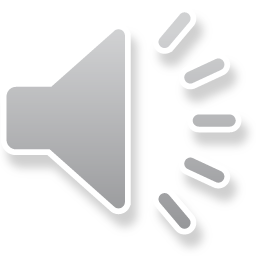 Plungės rajono savivaldybės visuomenės sveikatos biuras primena visiems apie vykdomas nemokamas prevencines programas
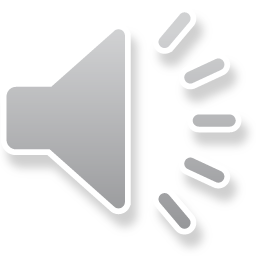 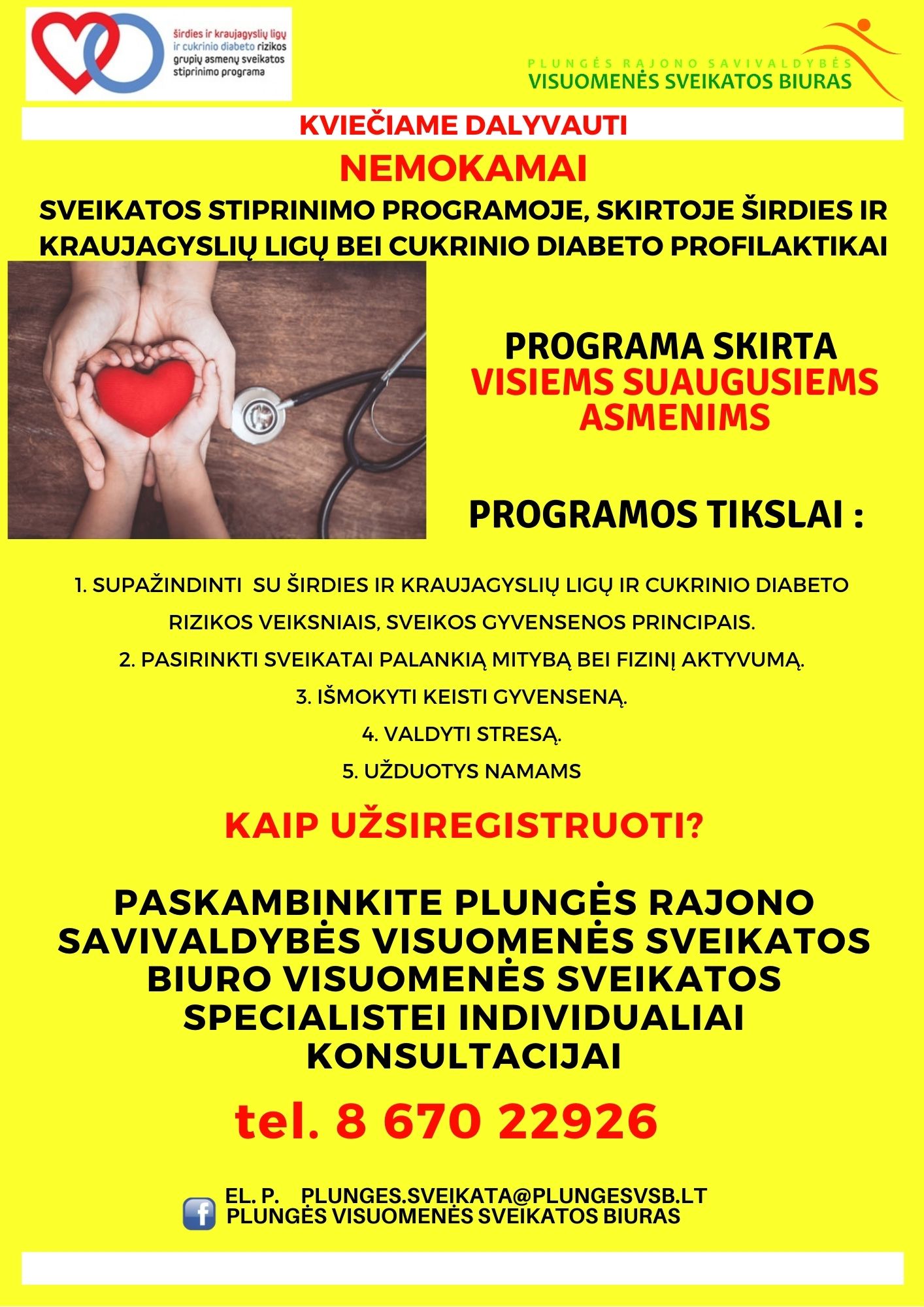 Plungės rajono savivaldybės visuomenės sveikatos biuras vykdo atnaujintą SVEIKATOS STIPRINIMO PROGRAMĄ, SKIRTĄ ŠIRDIES IR KRAUJAGYSLIŲ LIGŲ BEI CUKRINIO DIABETO PROFILAKTIKAI programą
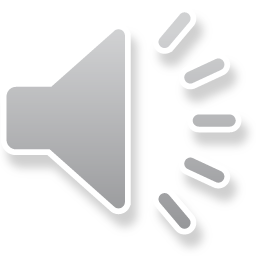 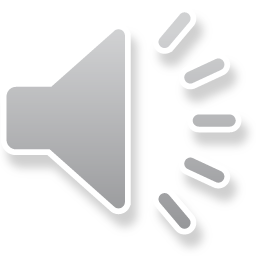 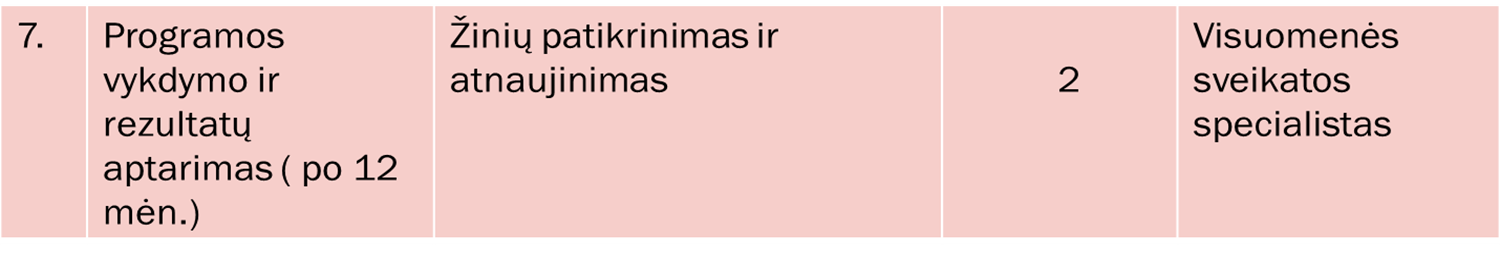 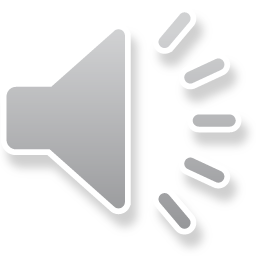 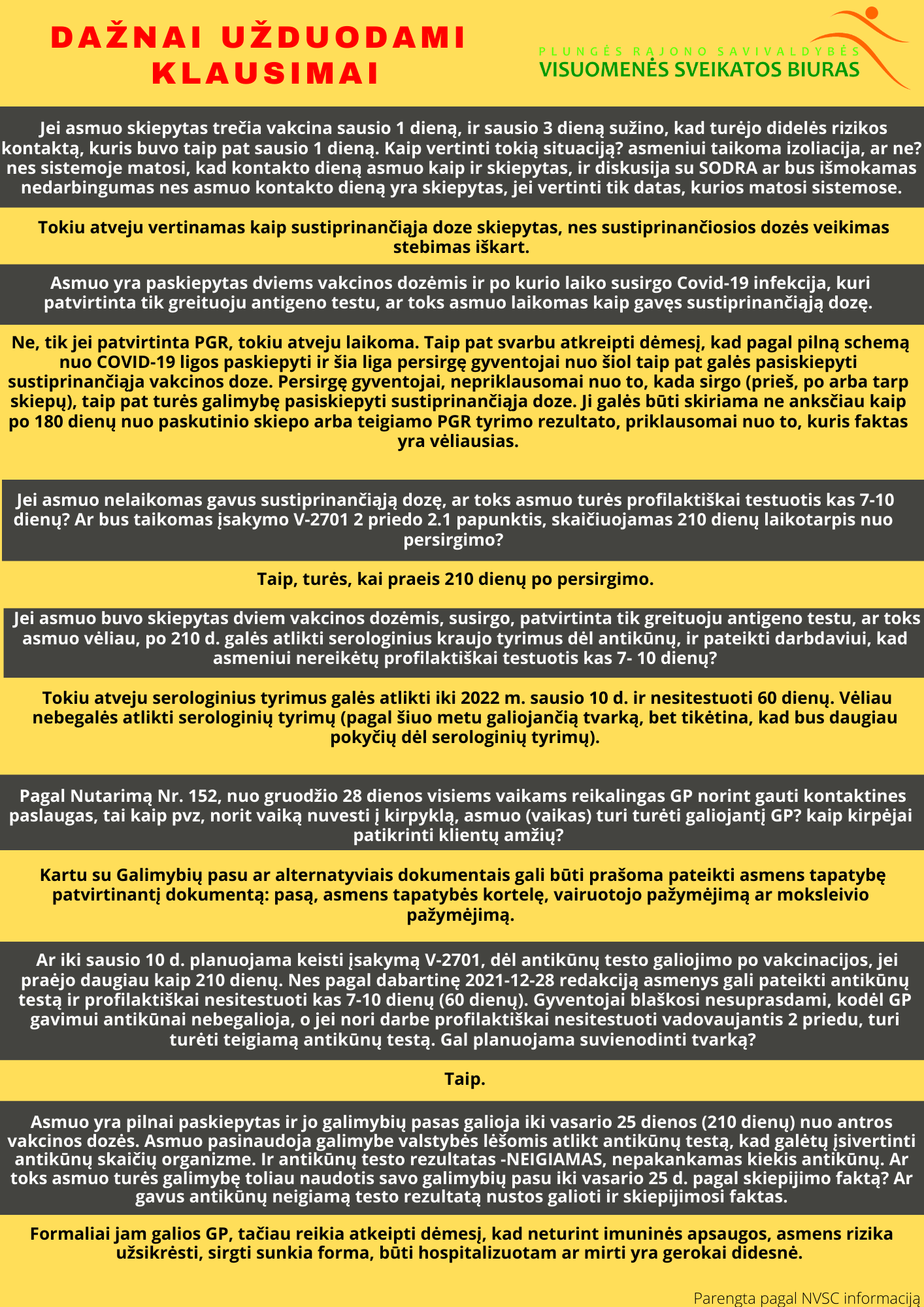 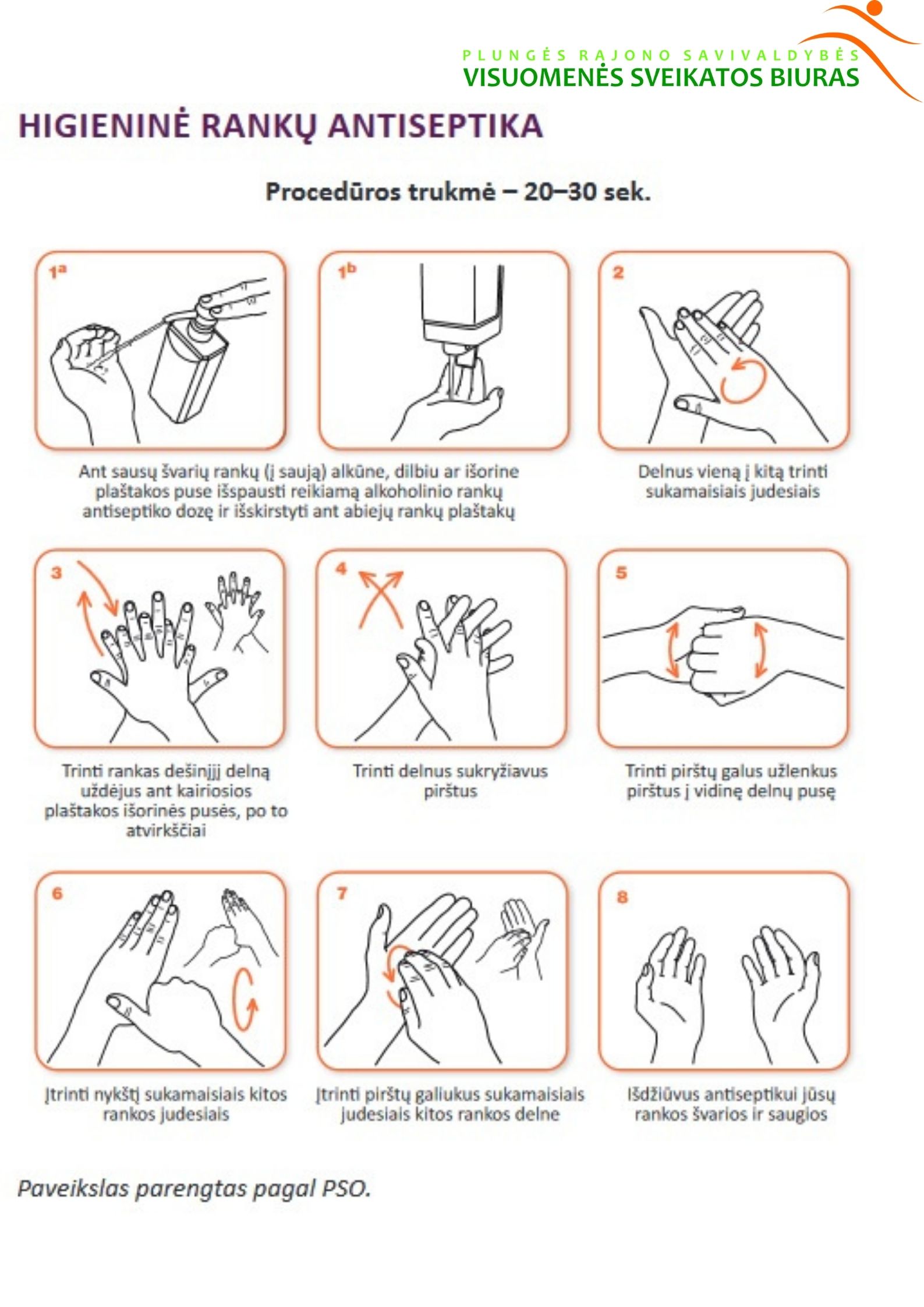 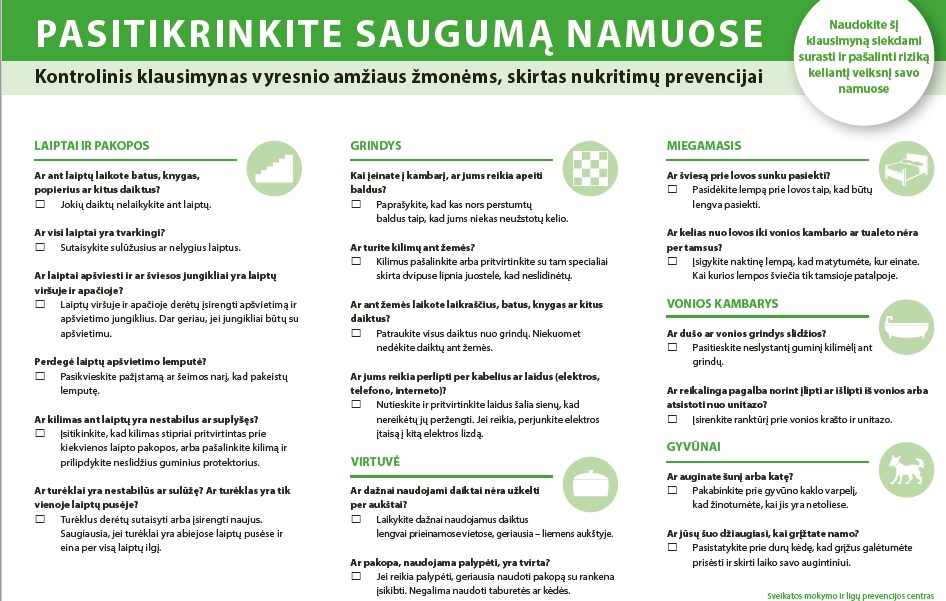 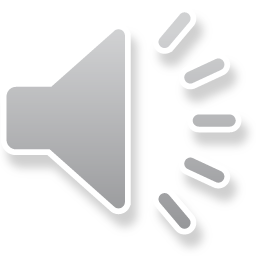 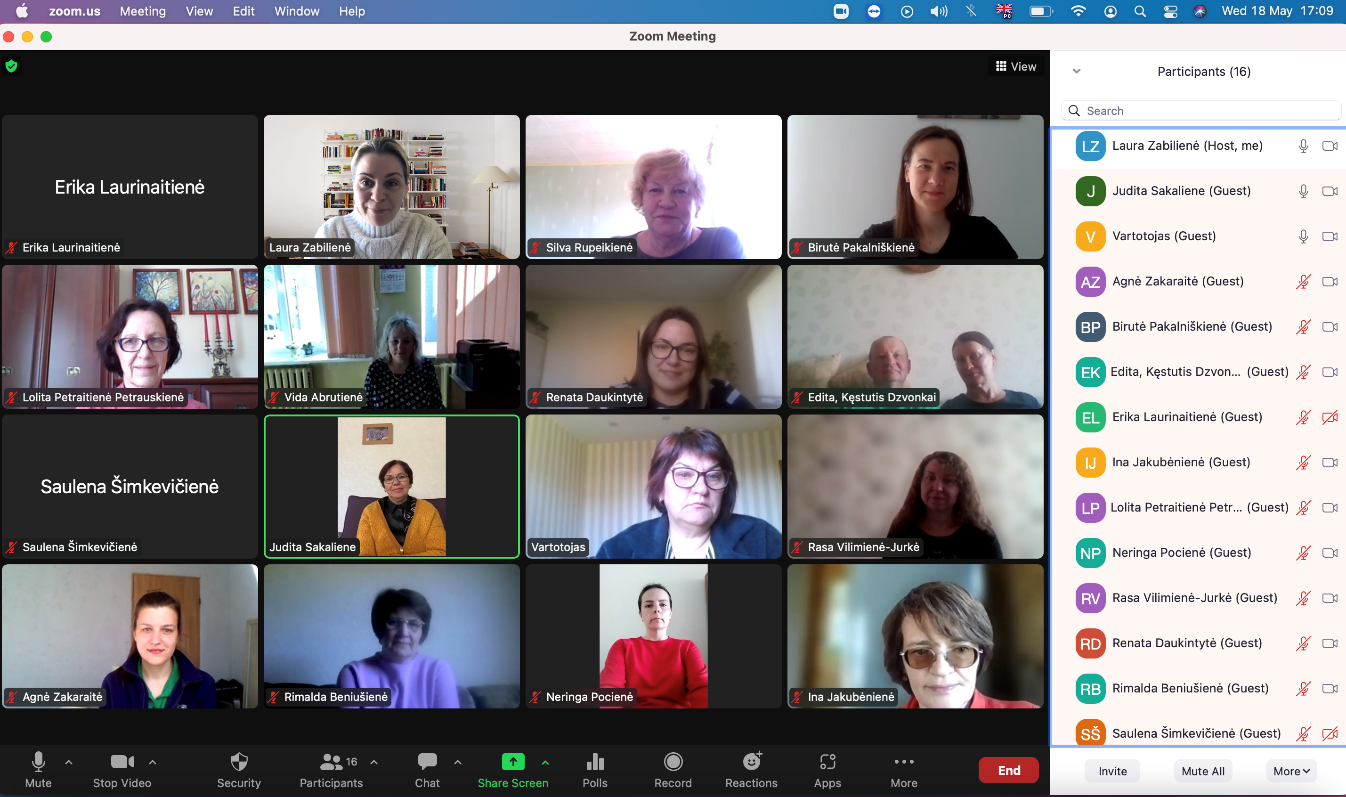 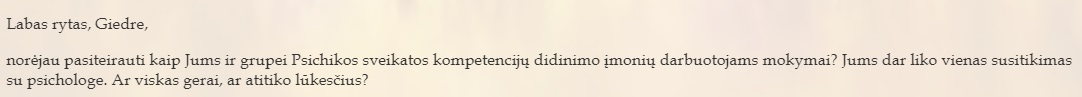 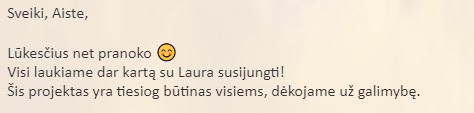 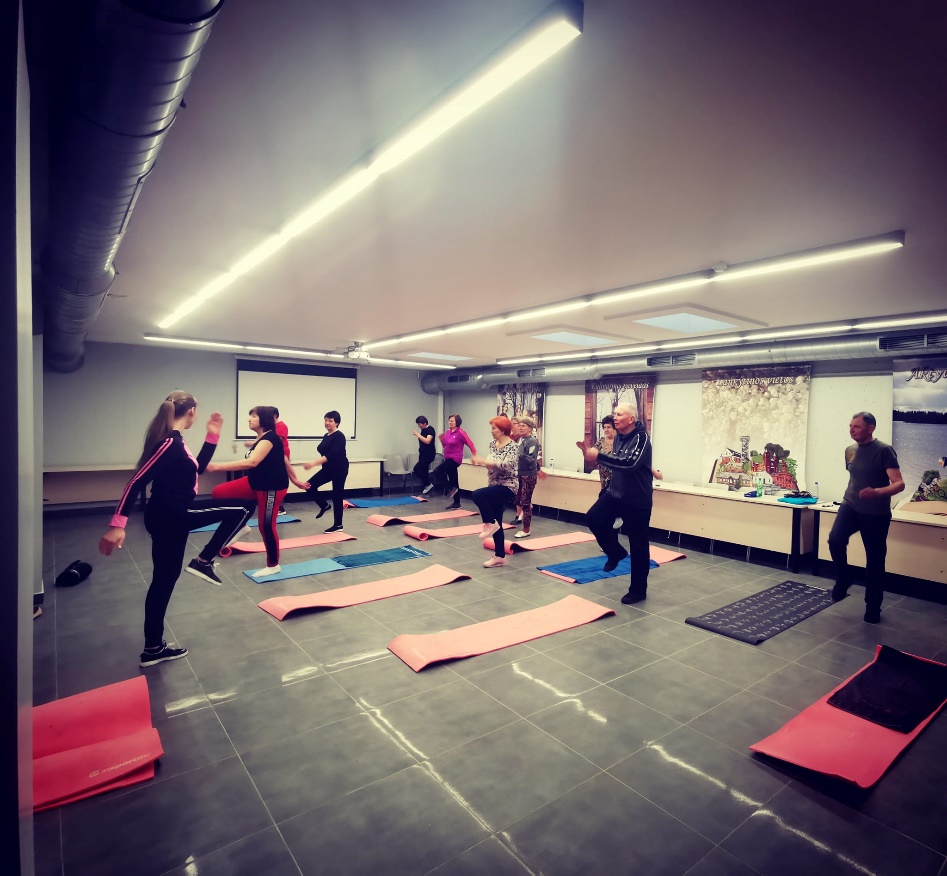 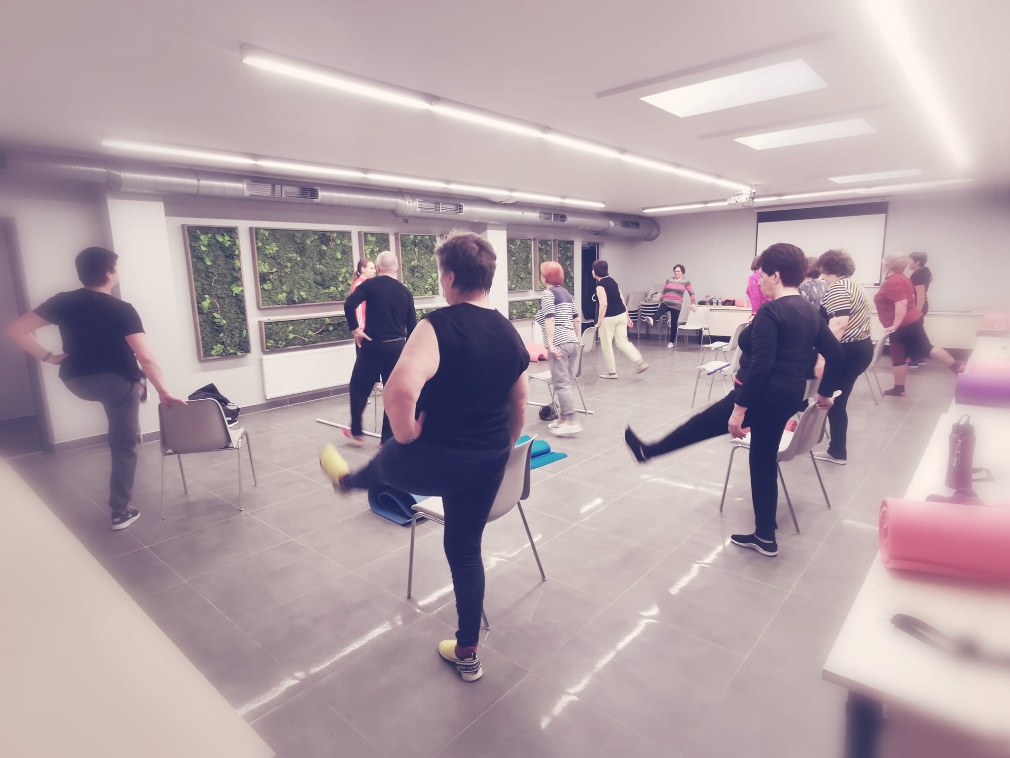 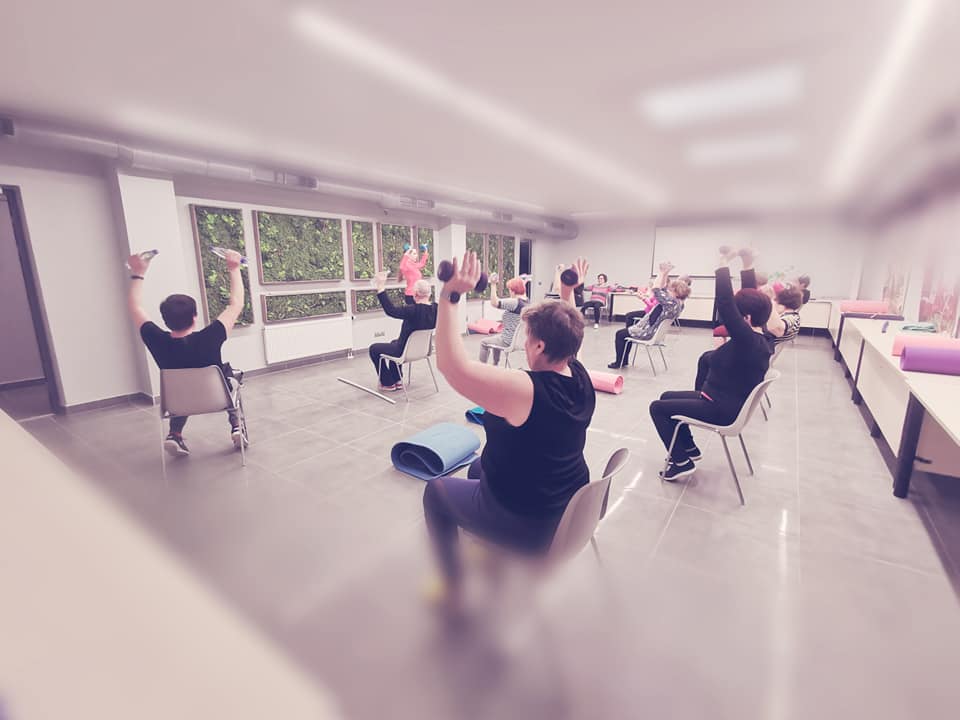 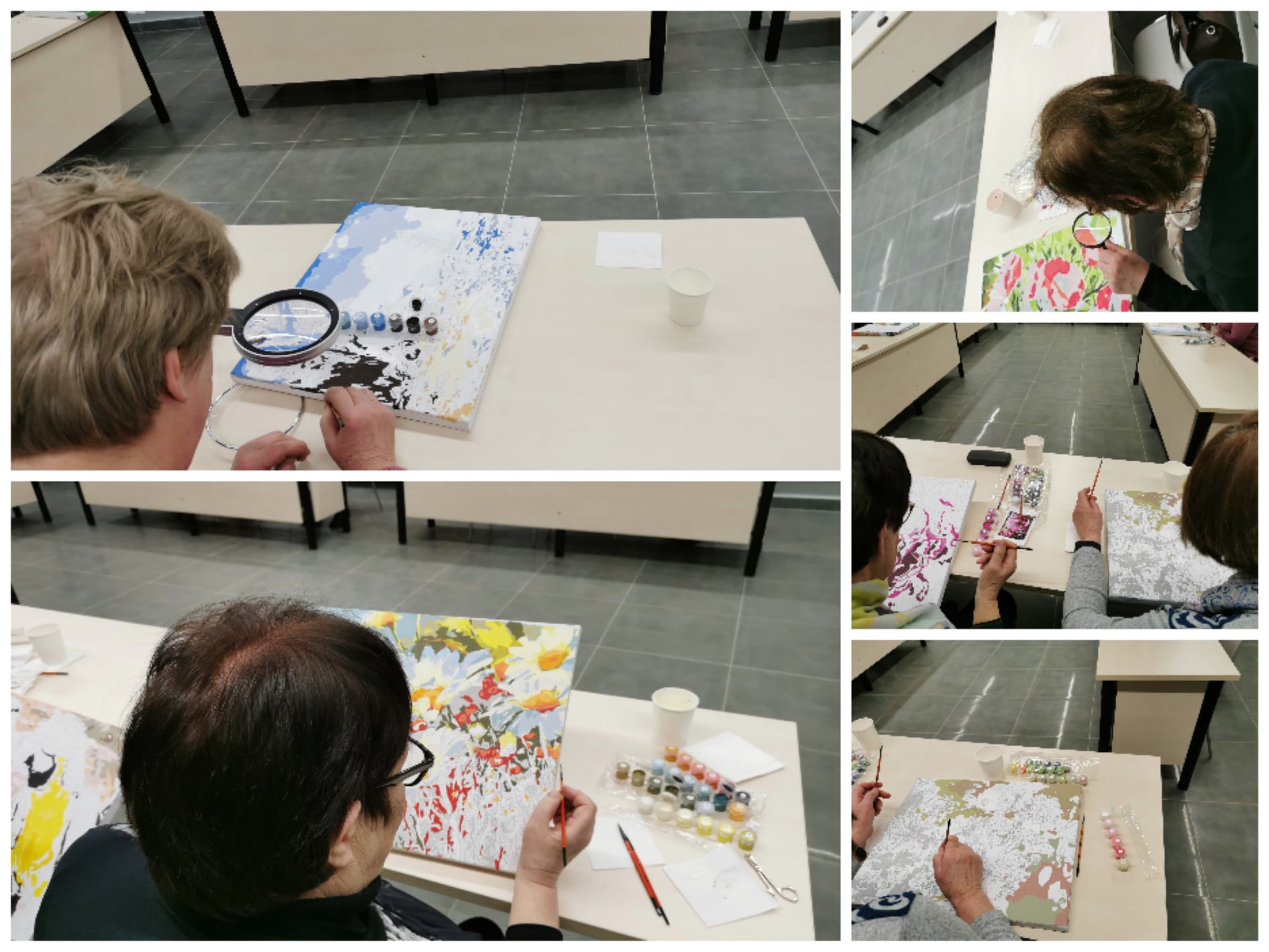 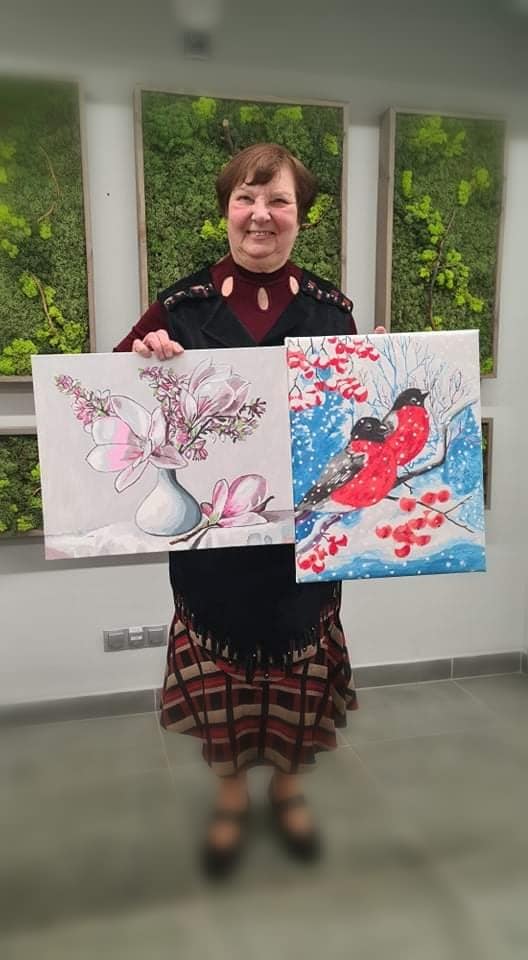 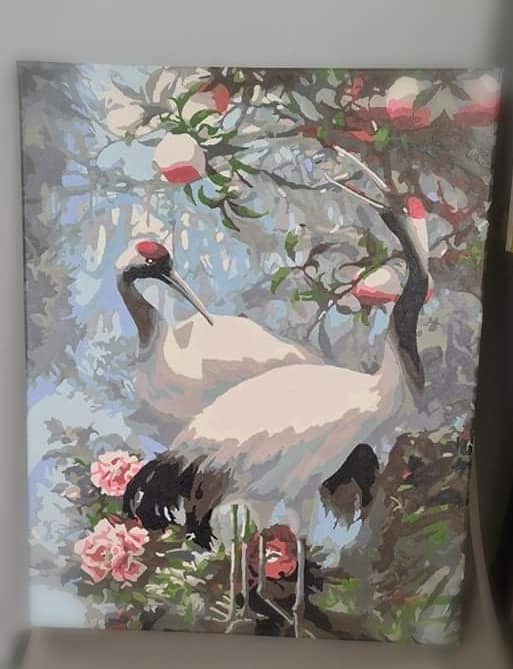 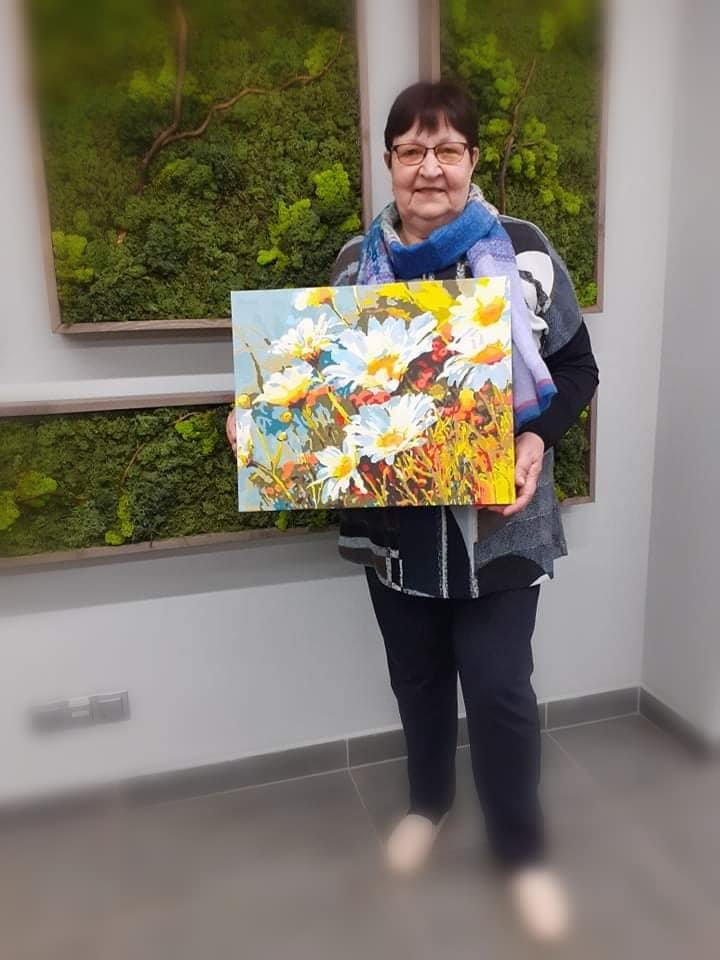 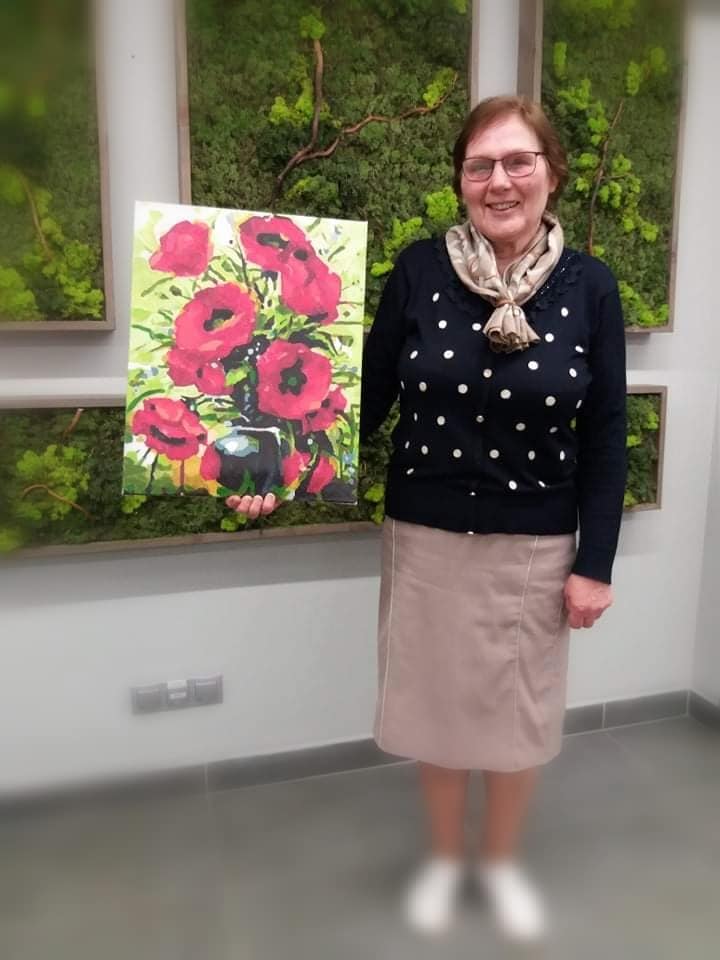 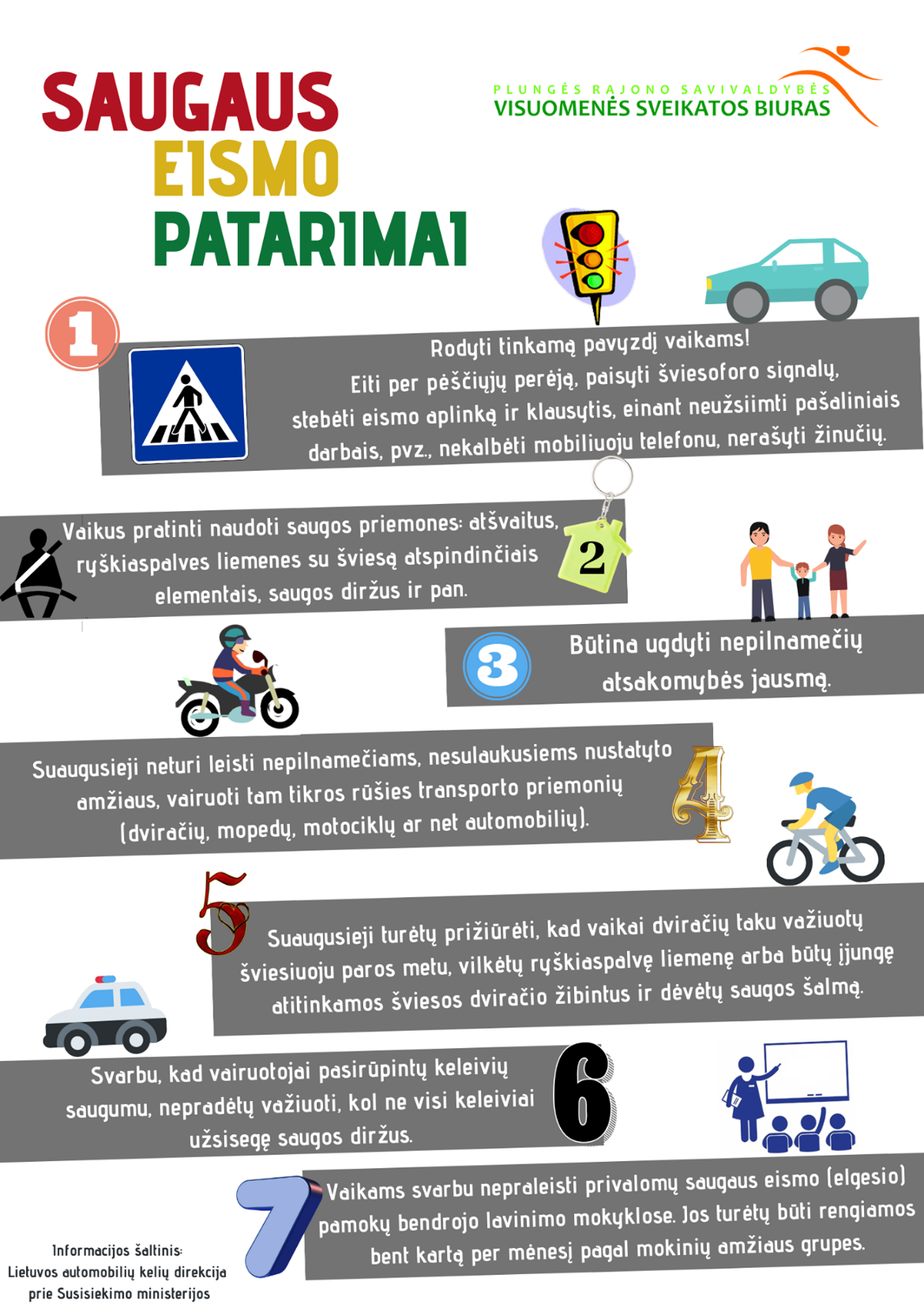 Balandžio 6-oji Lietuvoje paskelbta Saugaus eismo diena.
Ypač šią dieną būkime kelyje žmogiškesniais, pakantesniais ir rūpestingesniais.
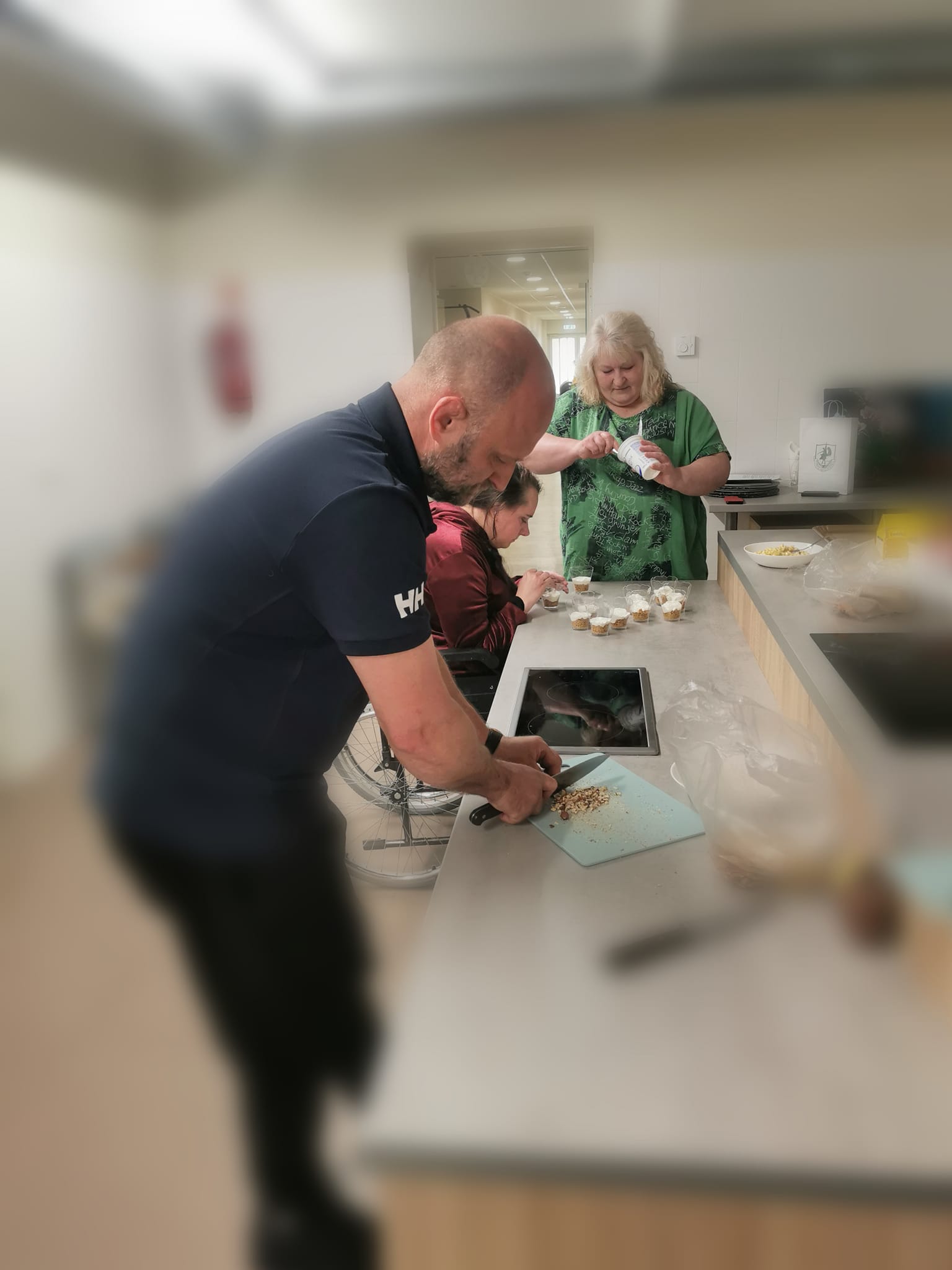 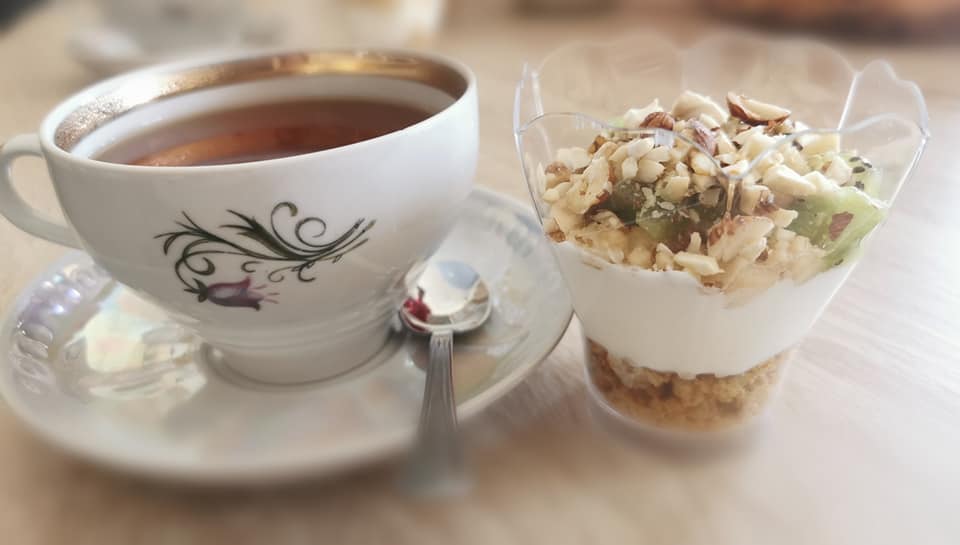 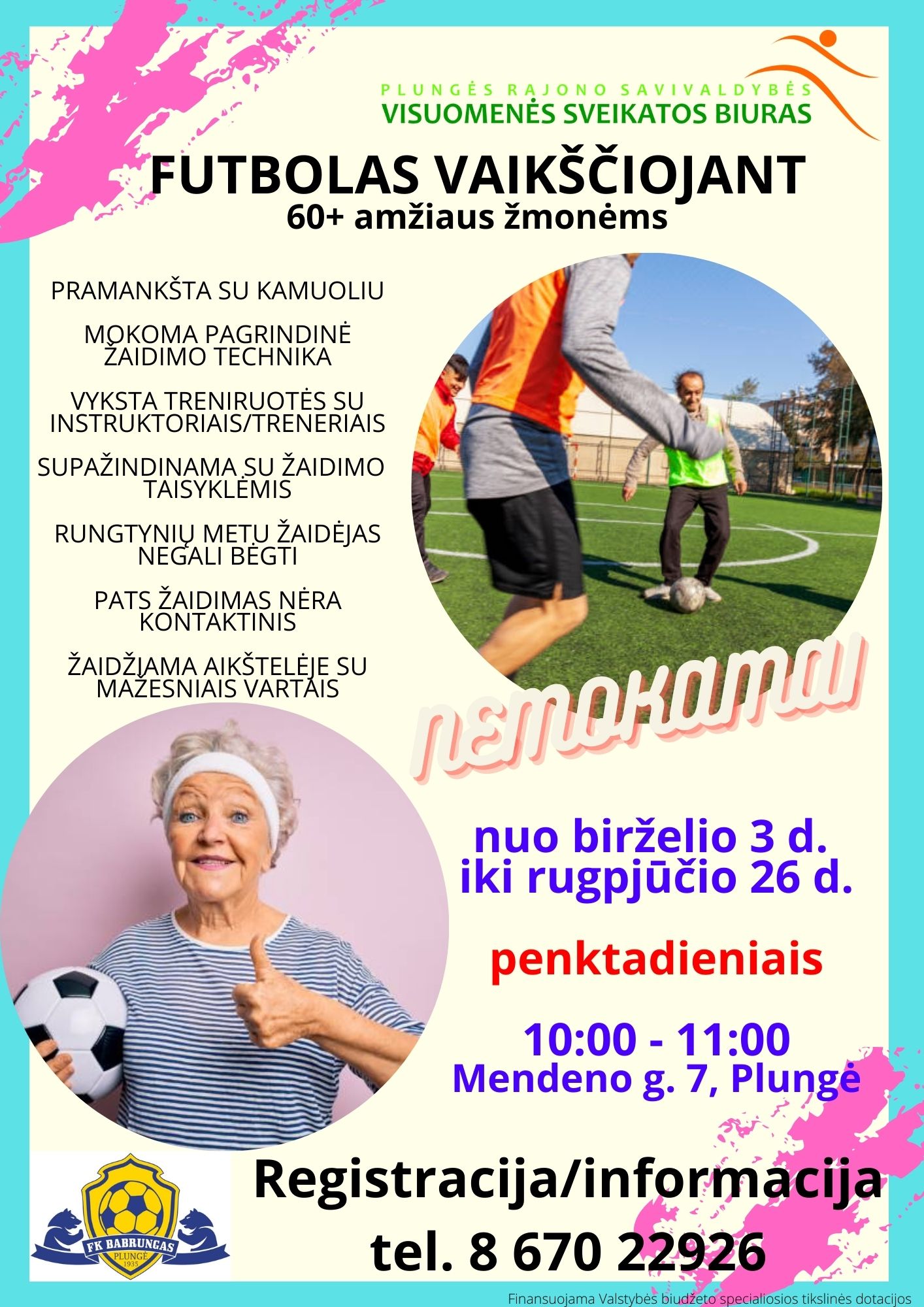 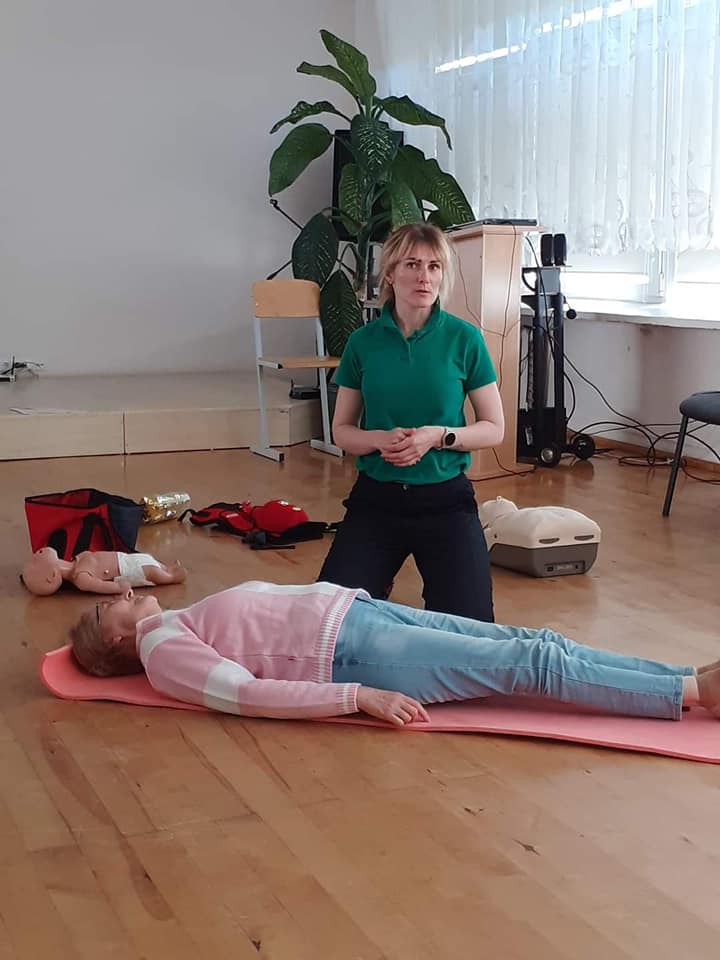 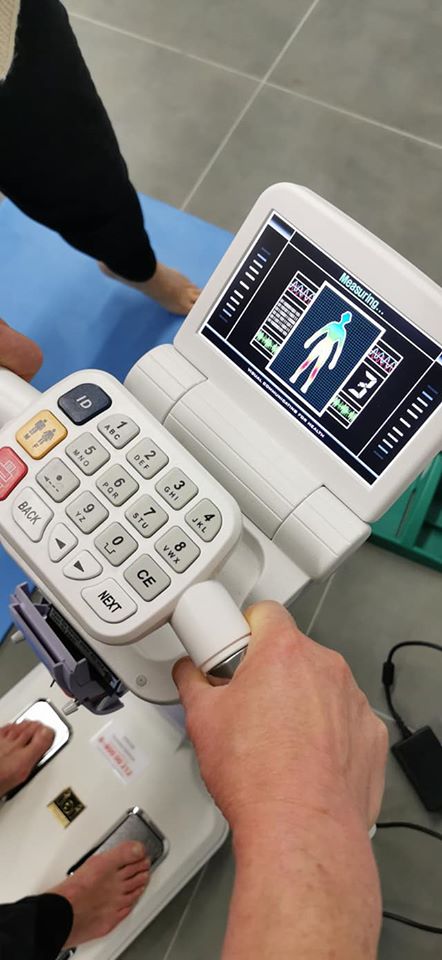 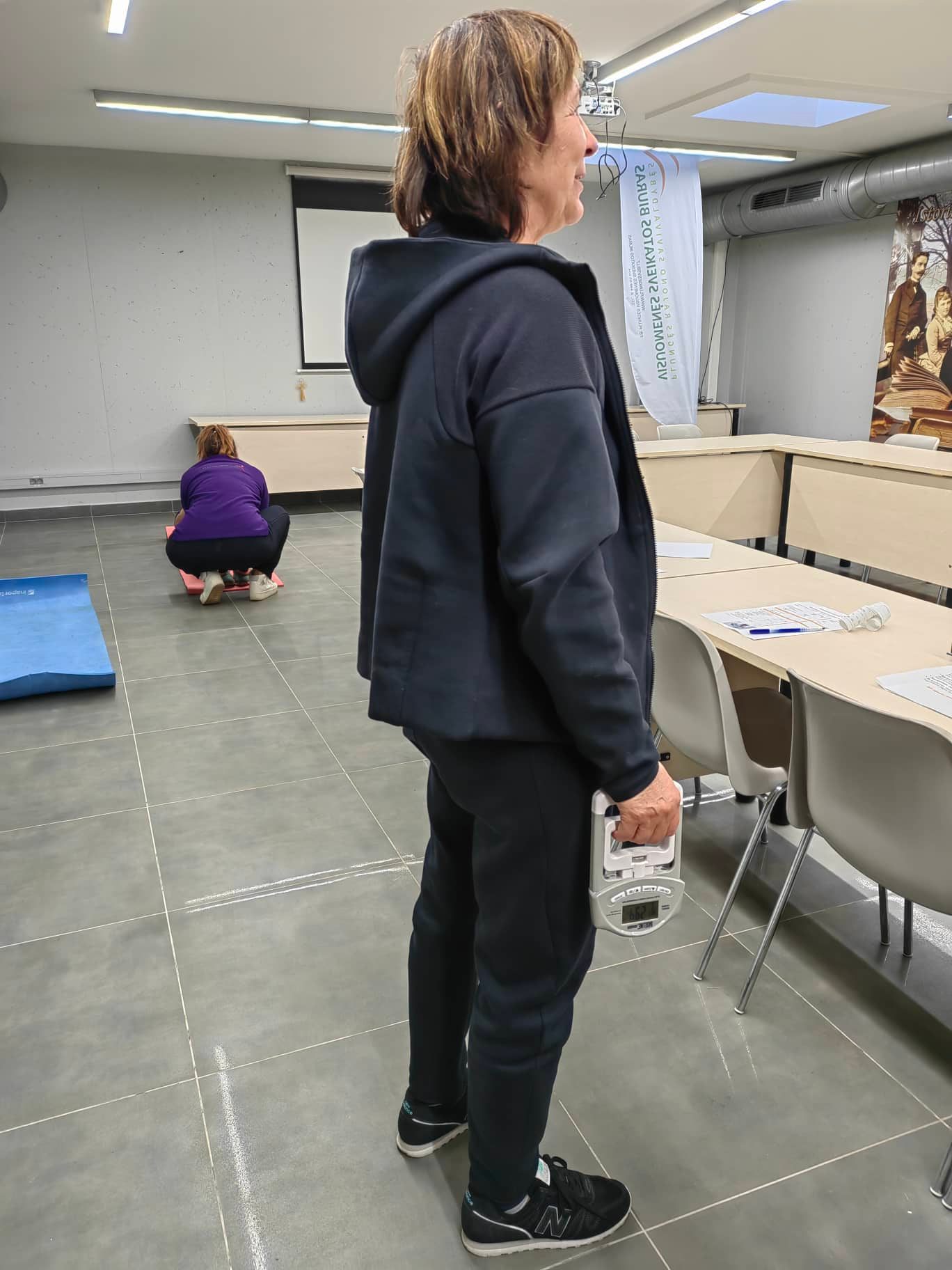 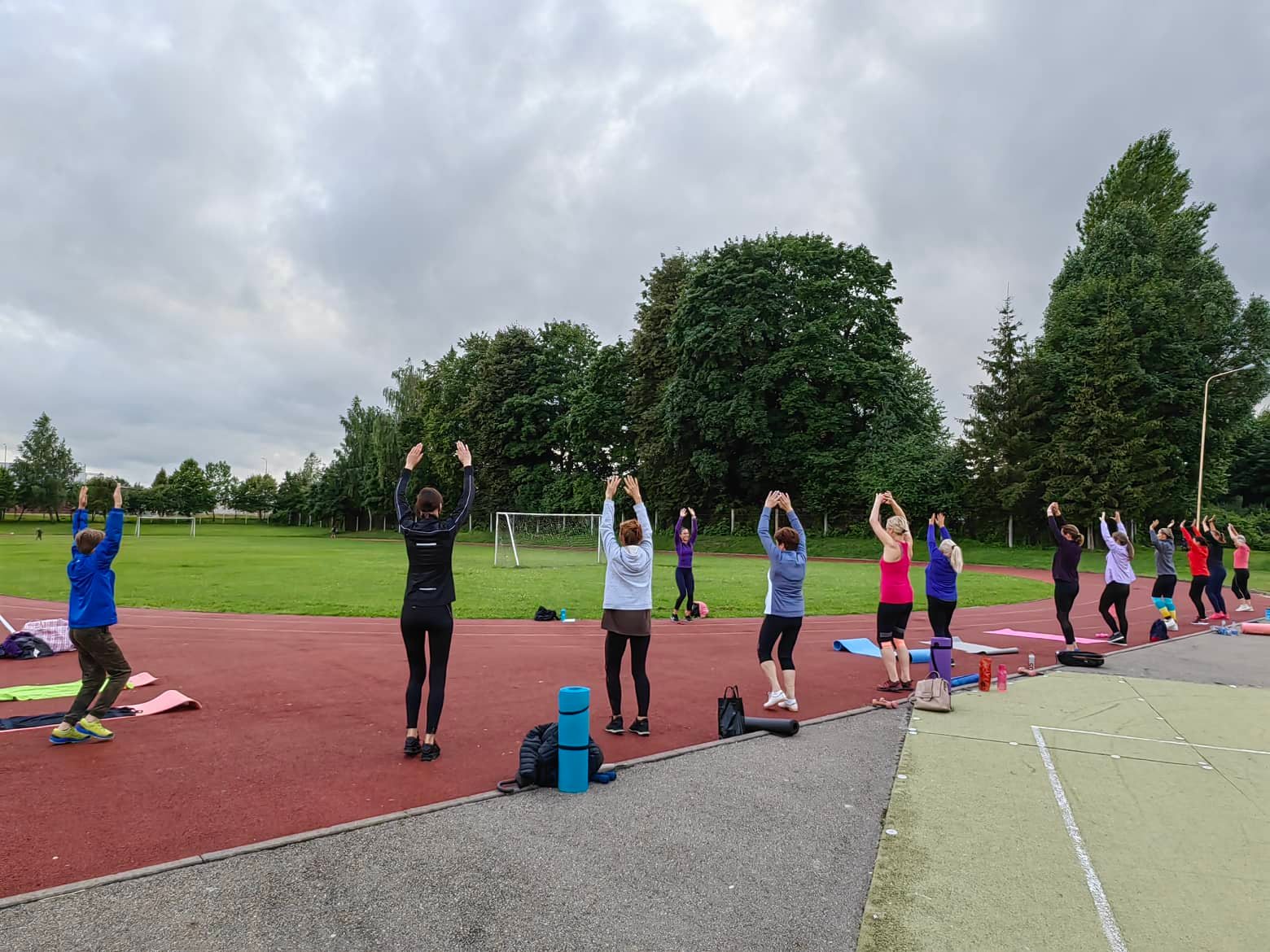 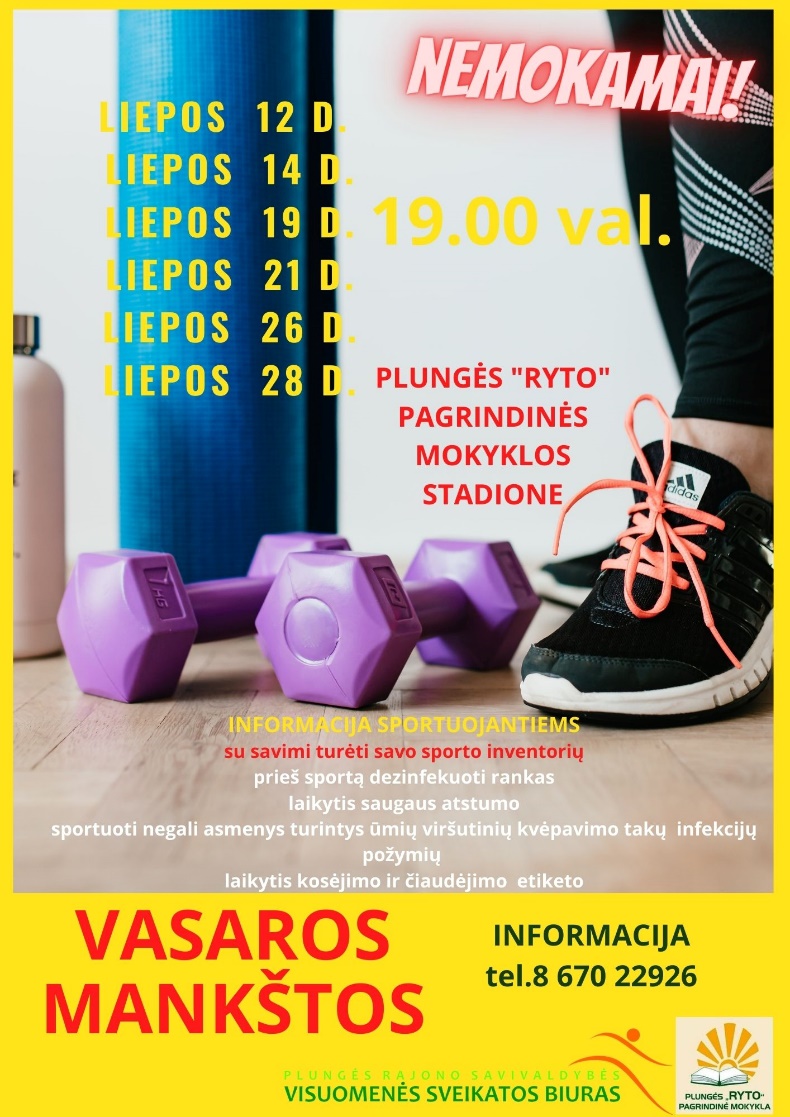 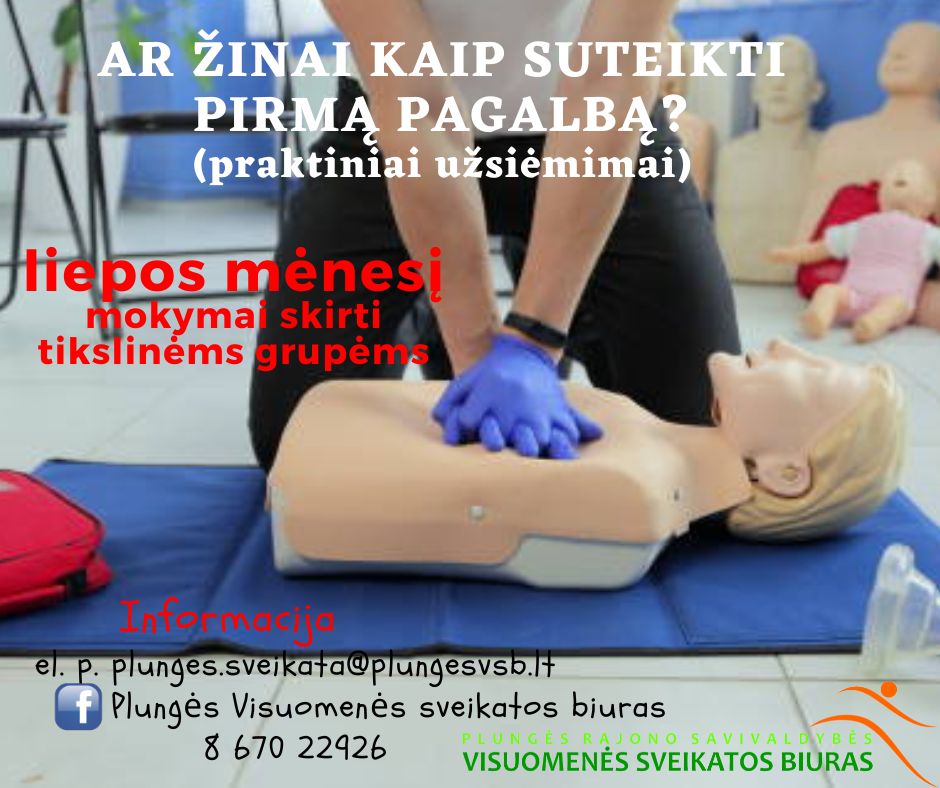 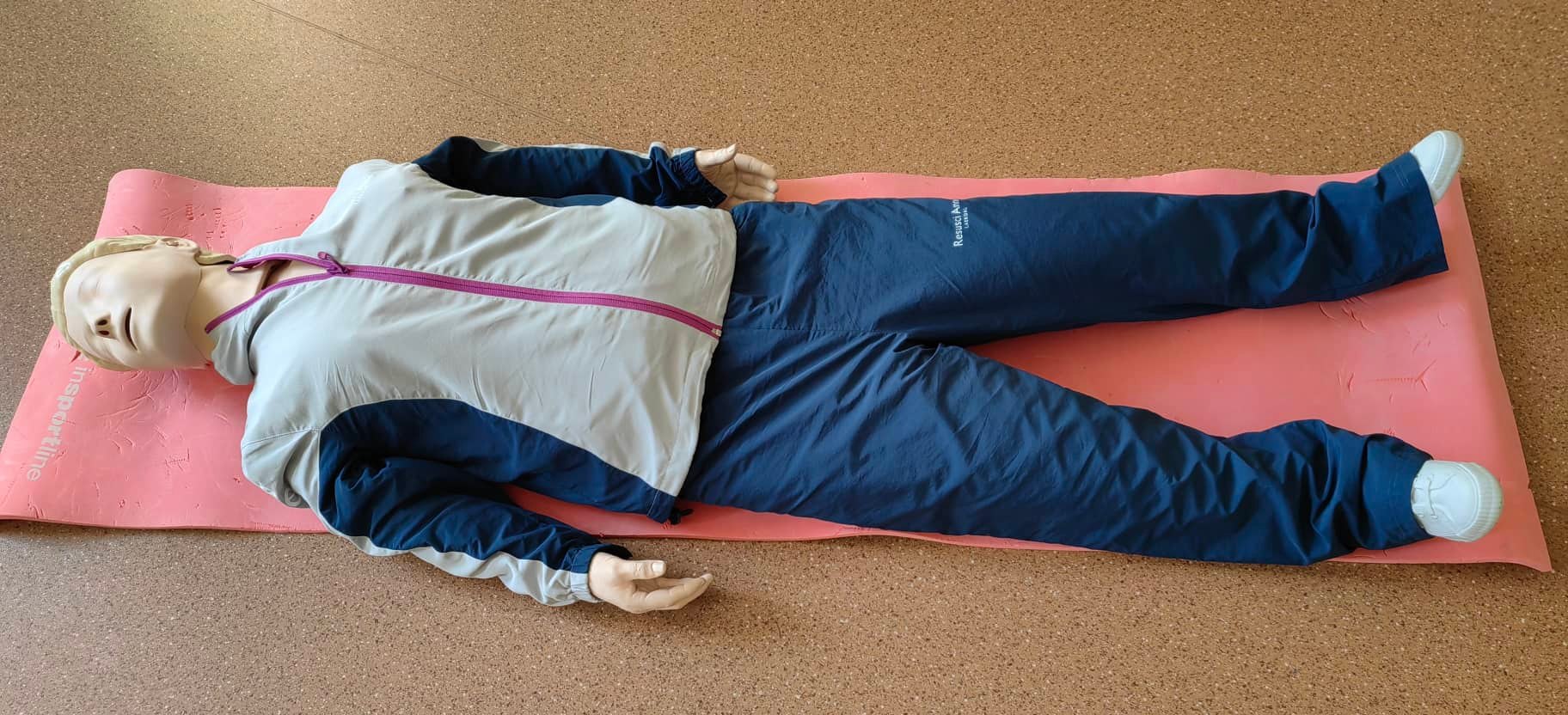 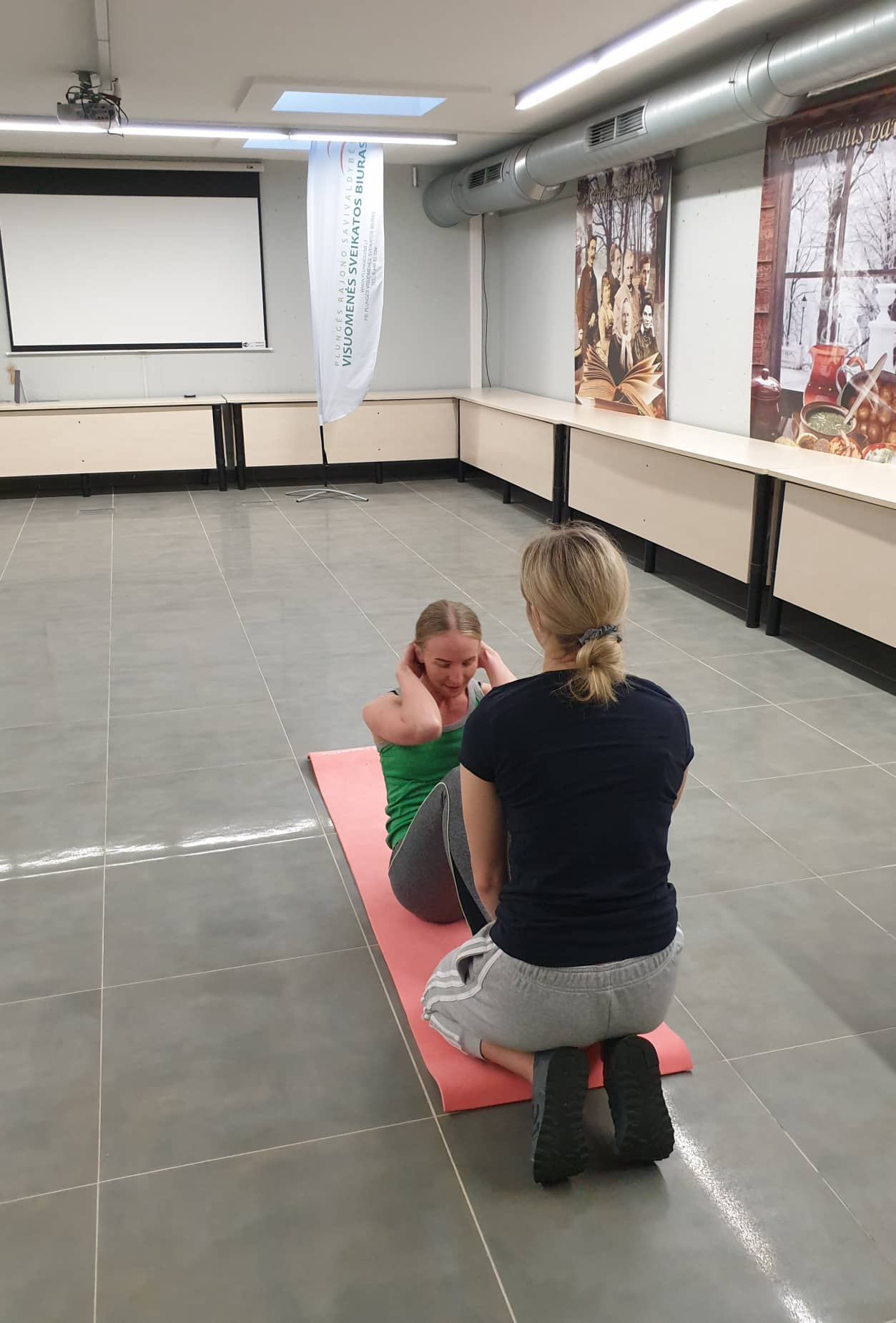 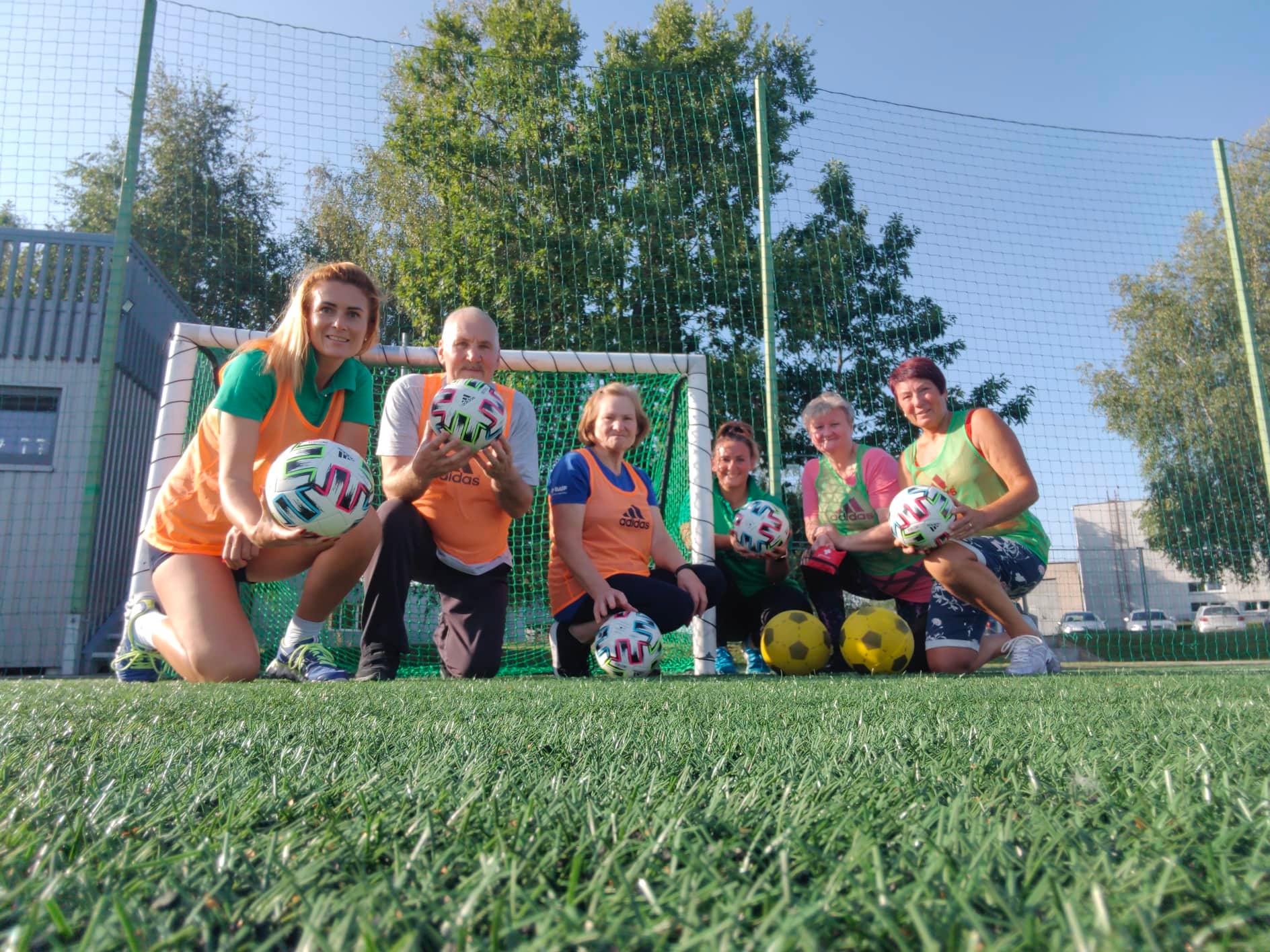 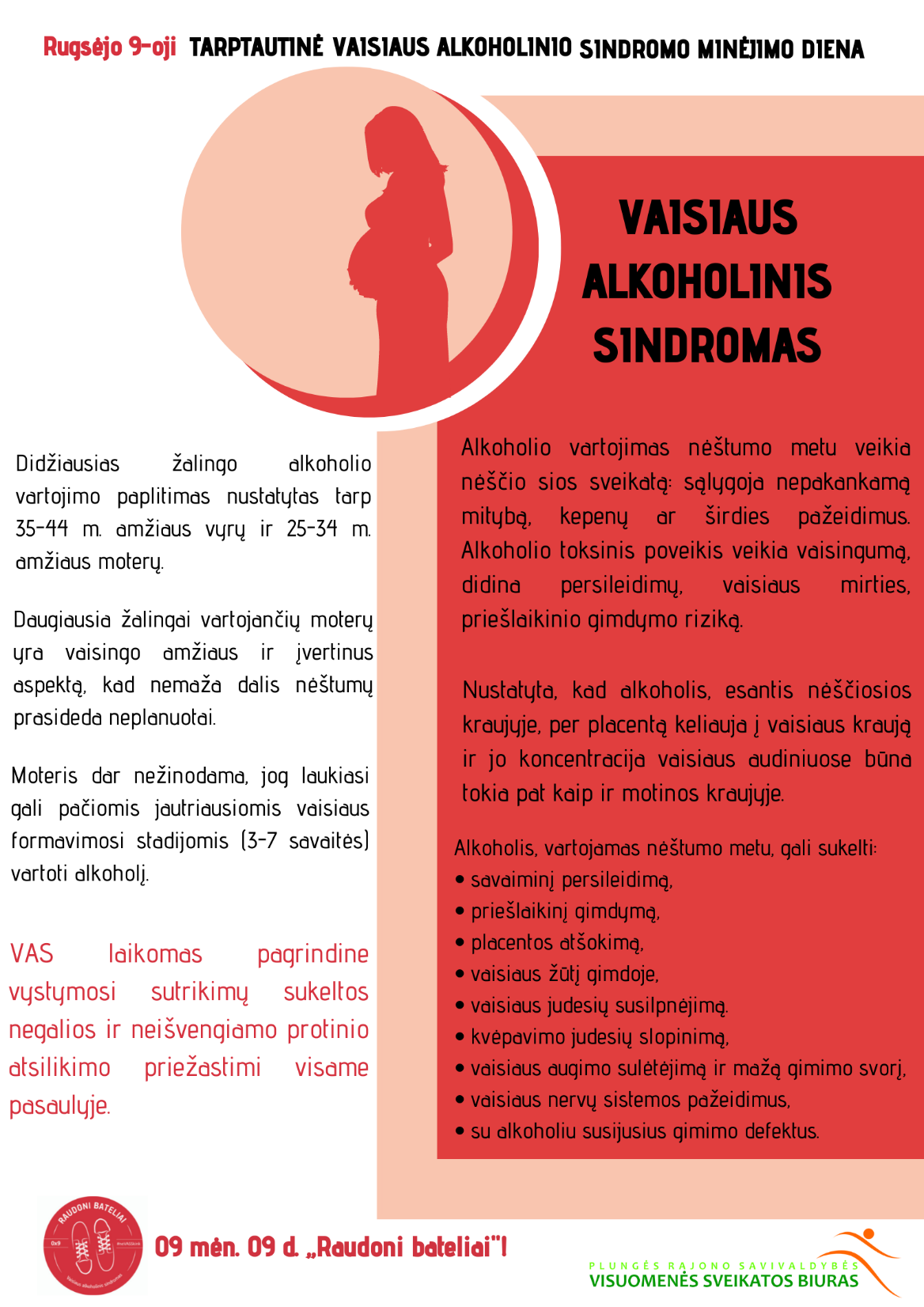 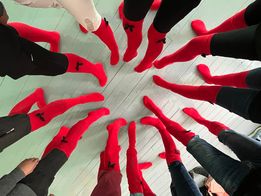 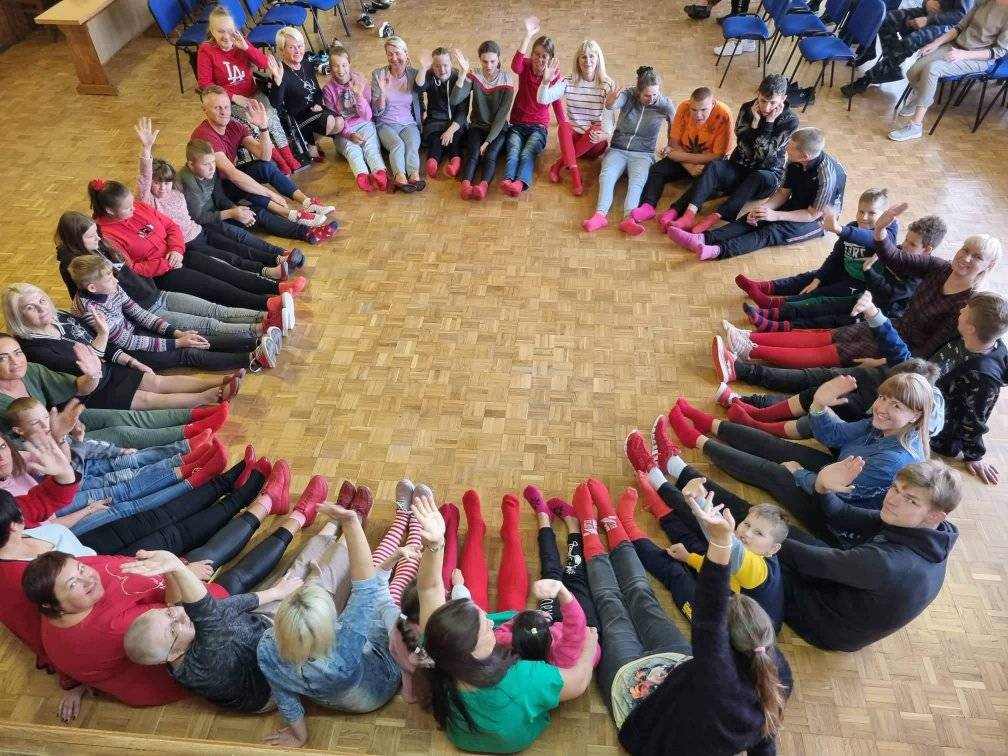 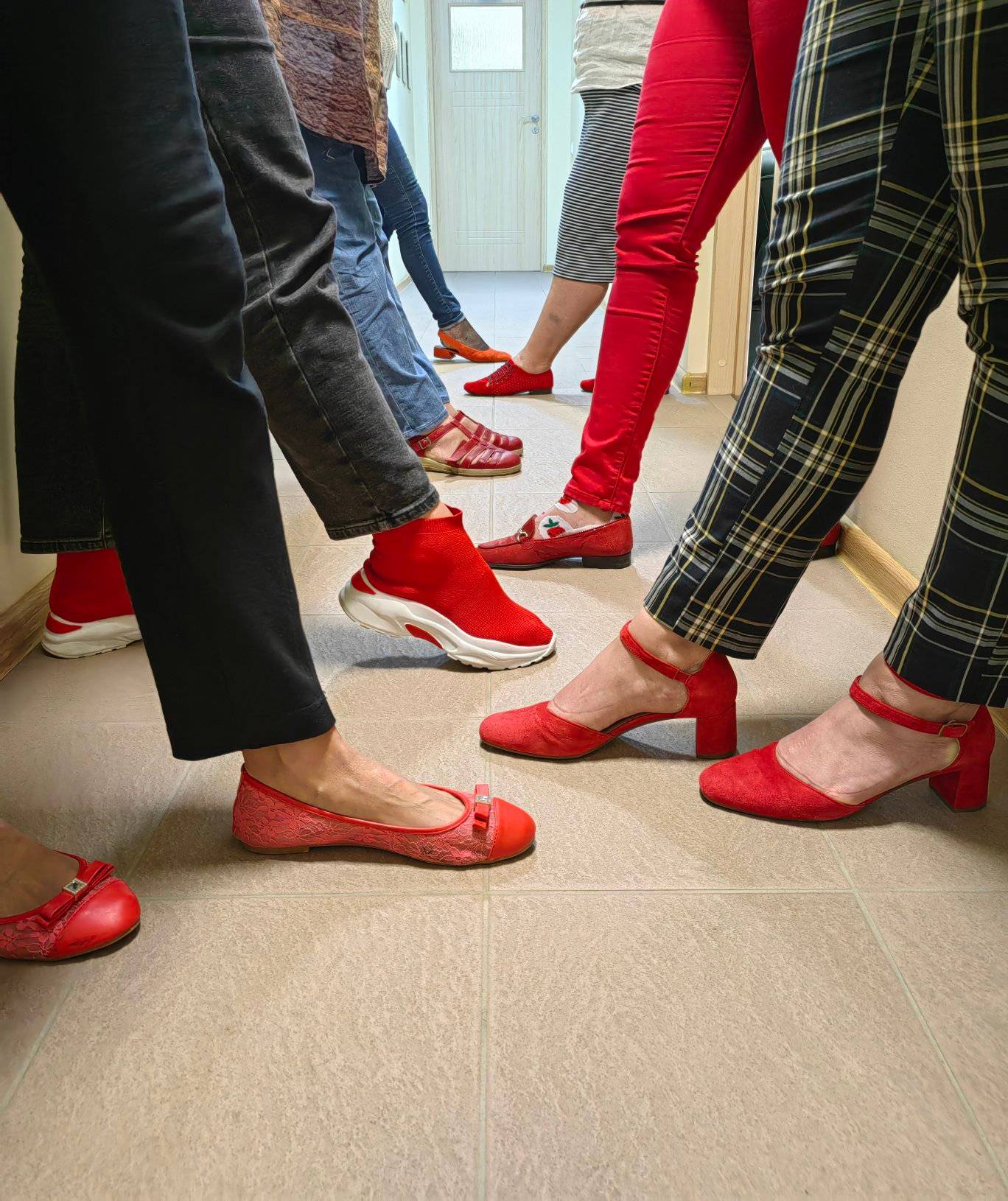 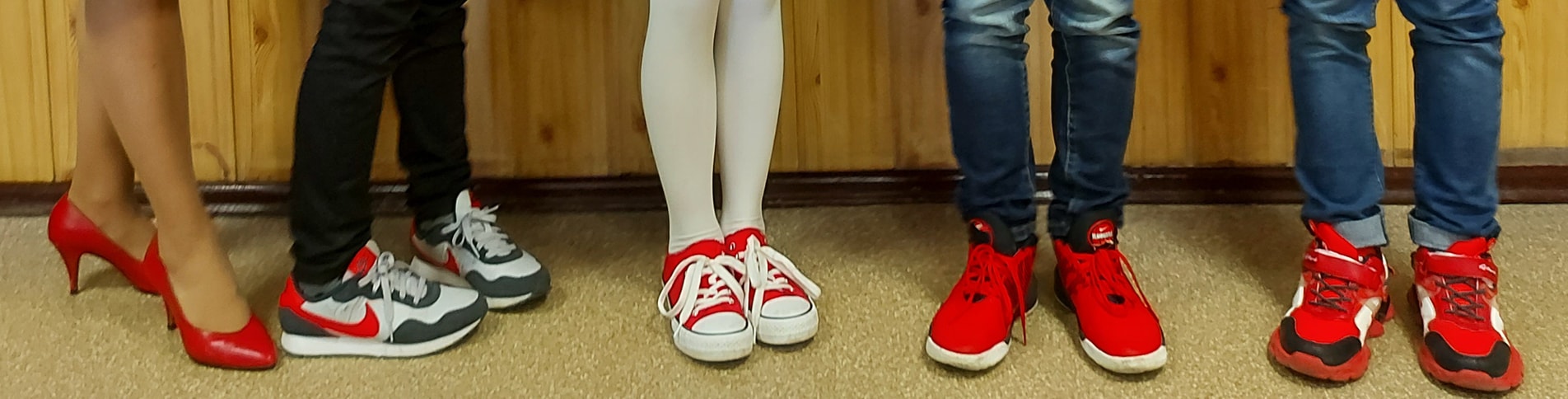 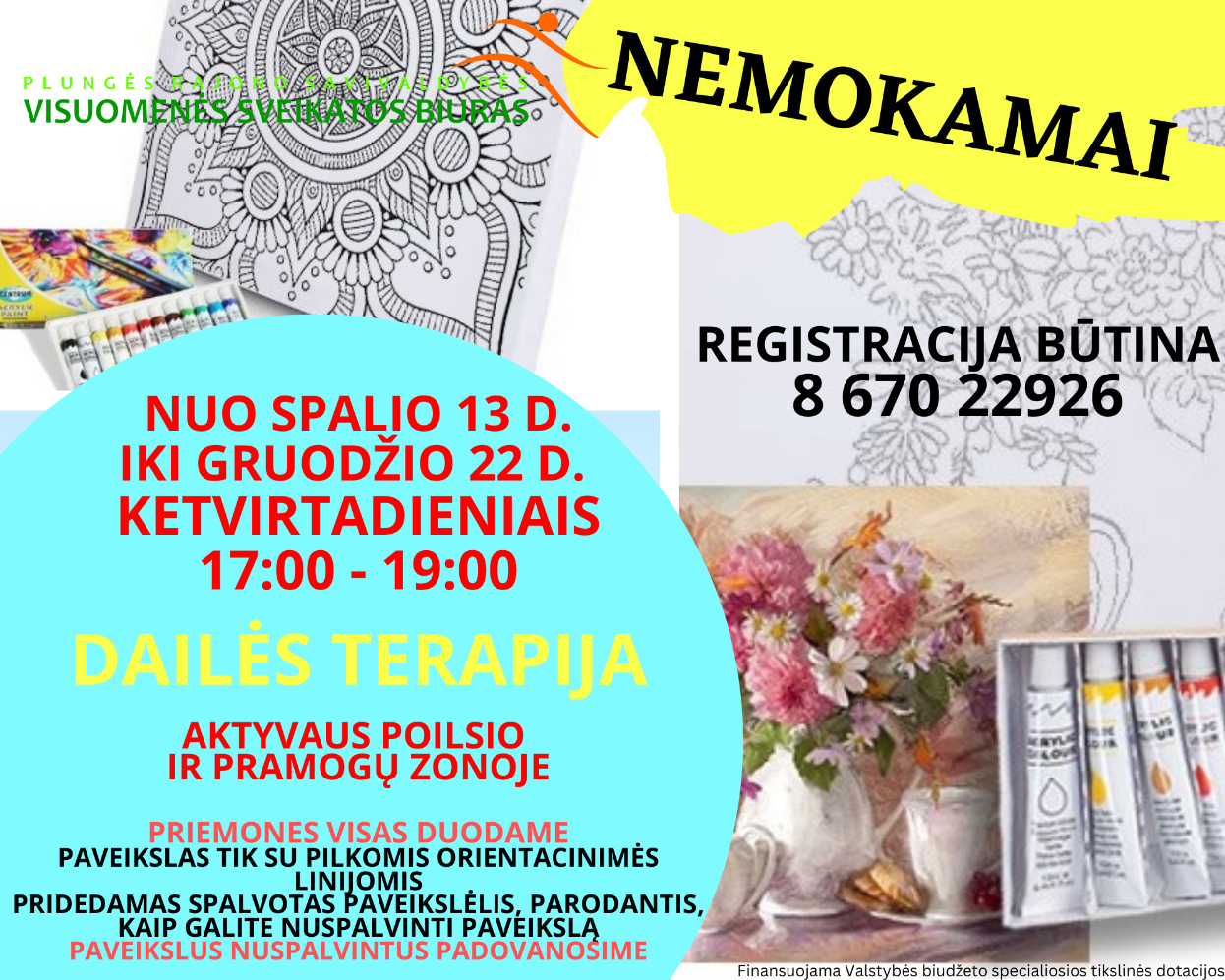 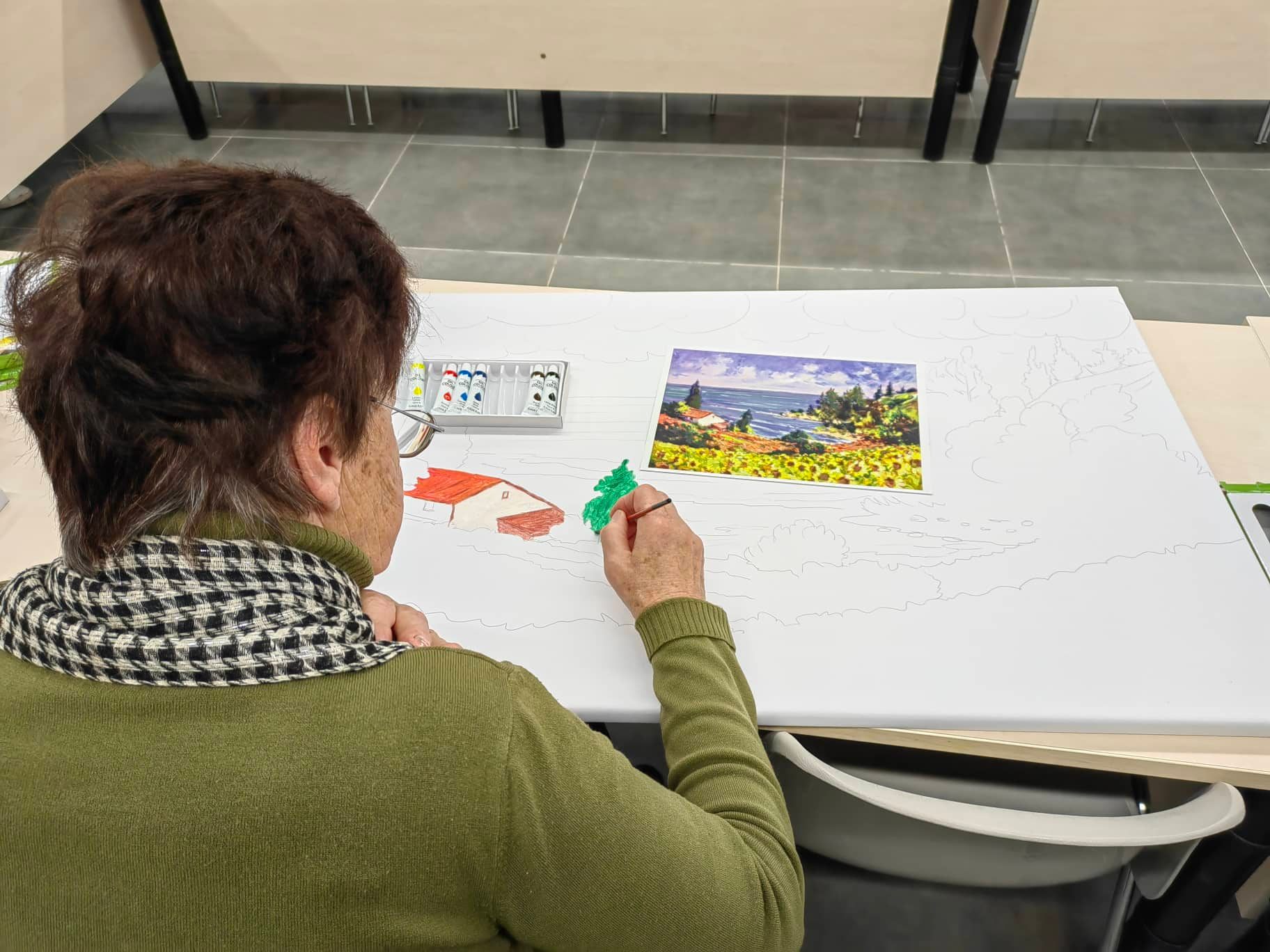 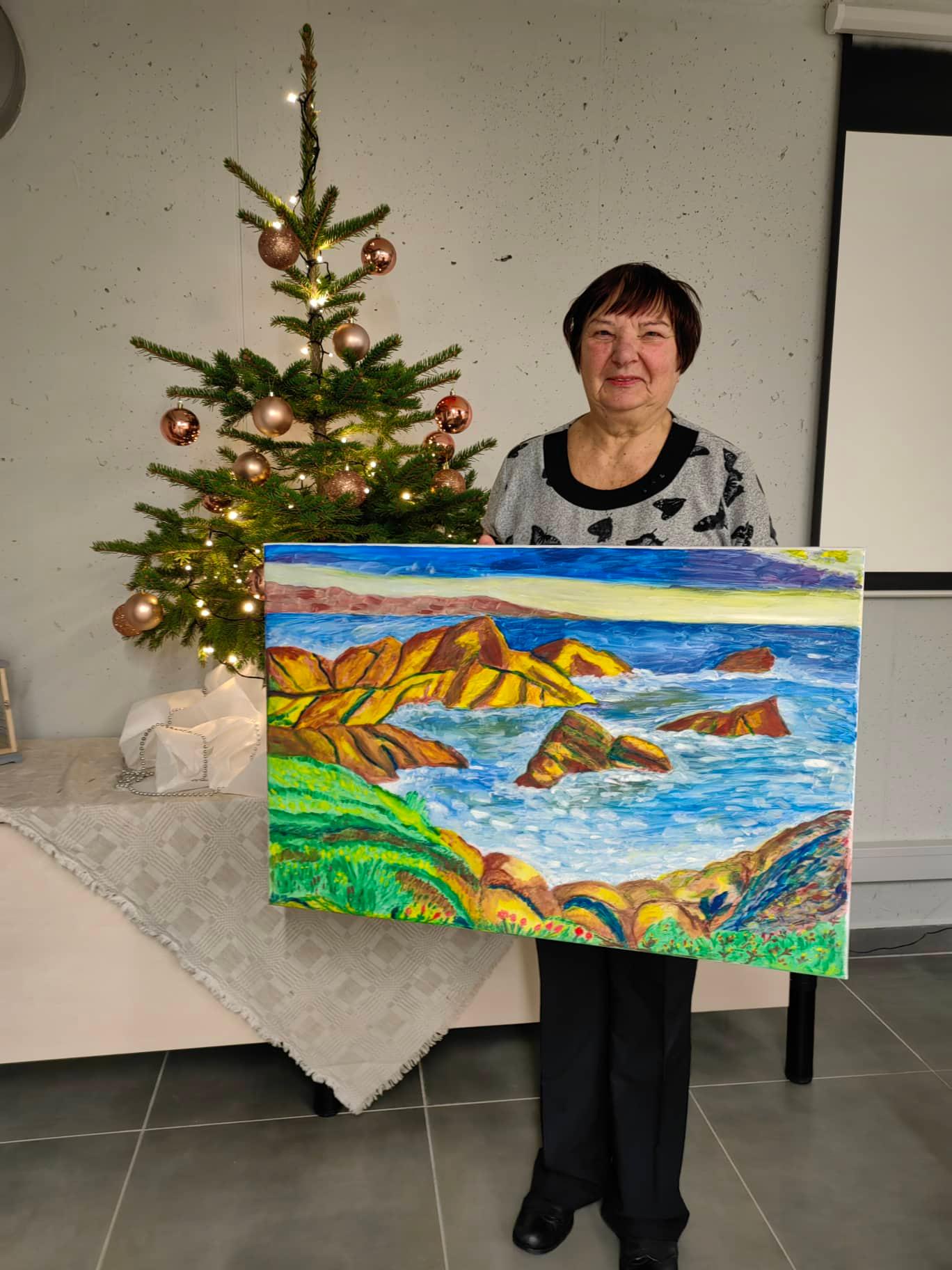 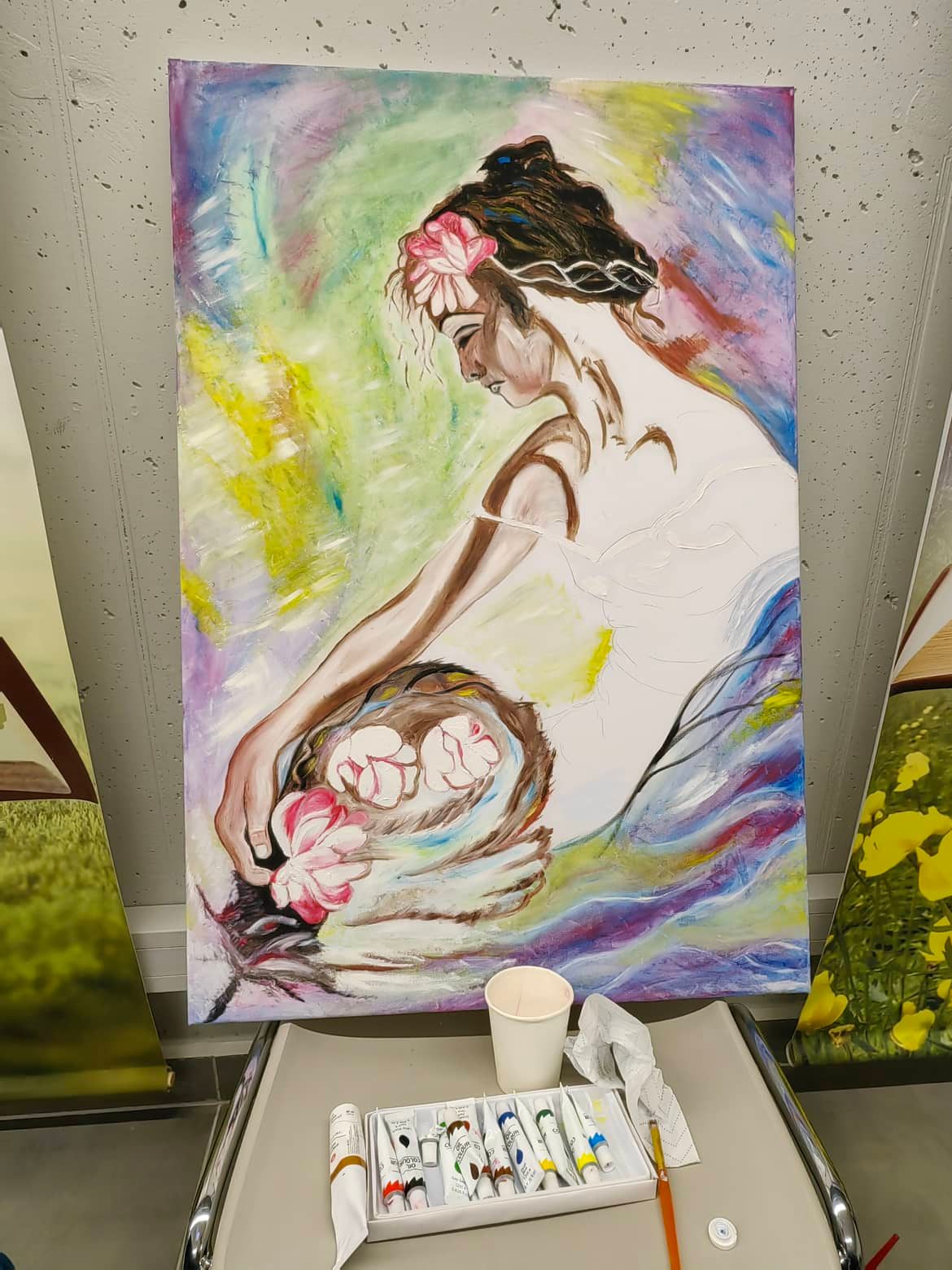 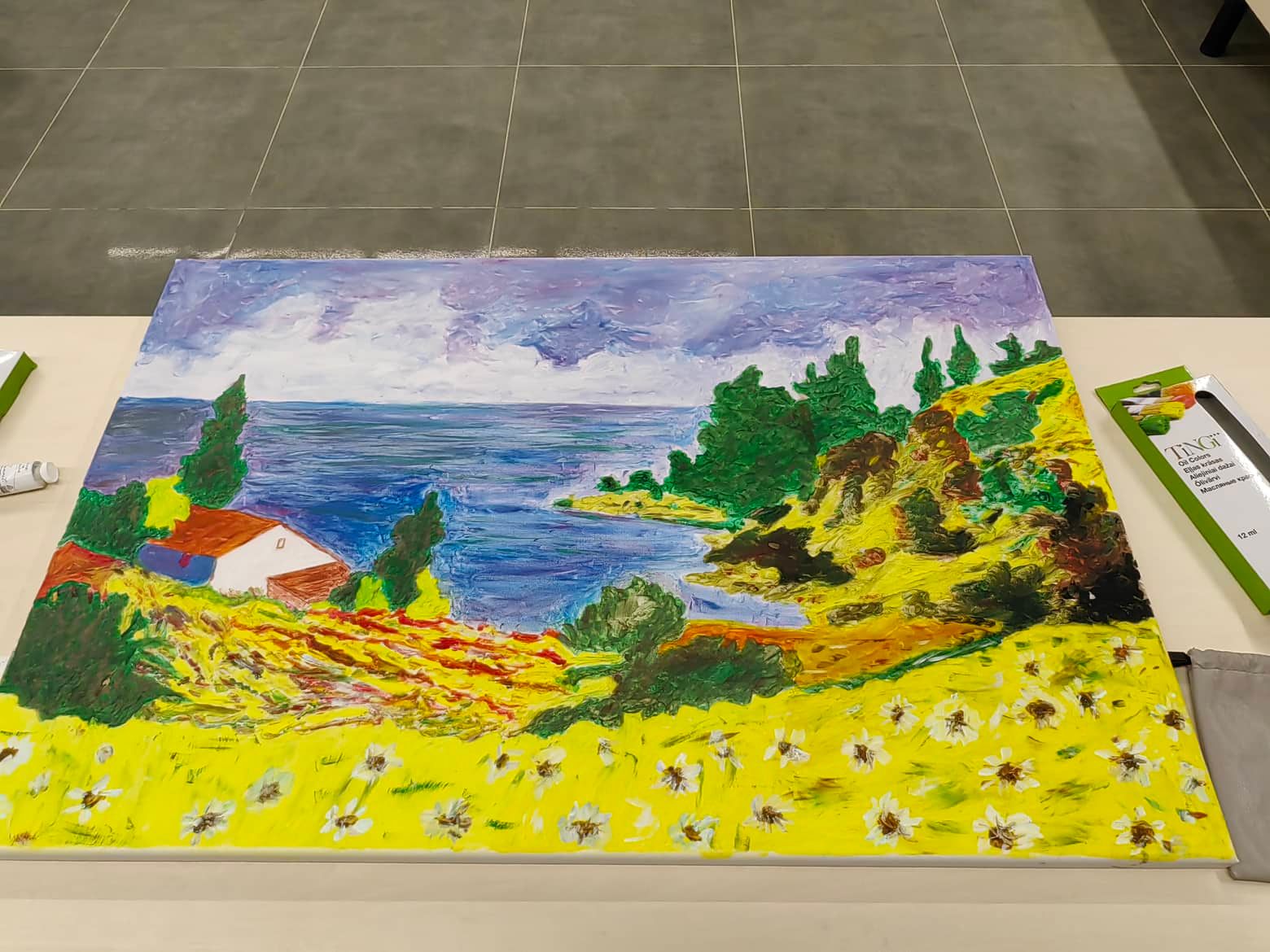 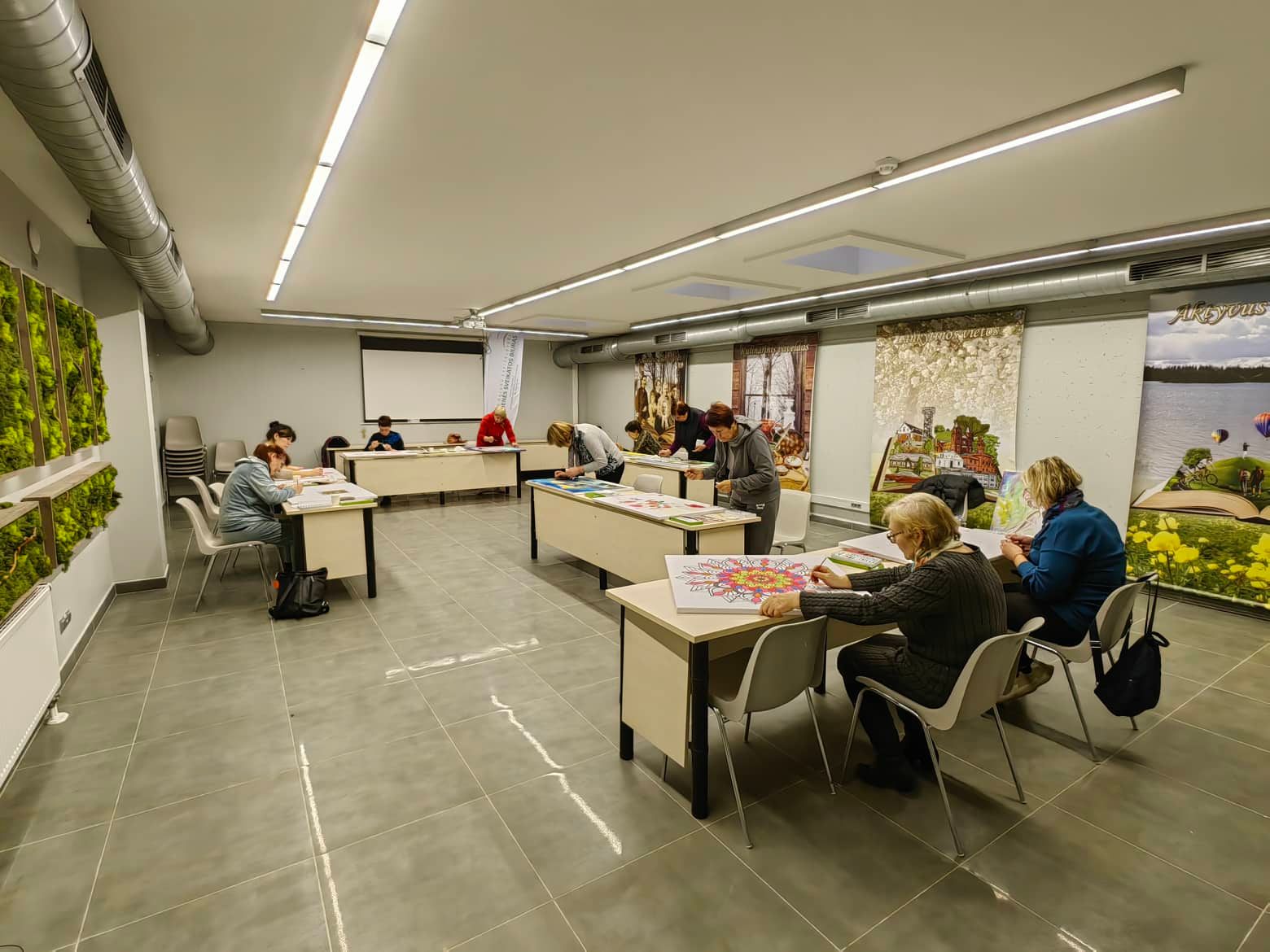 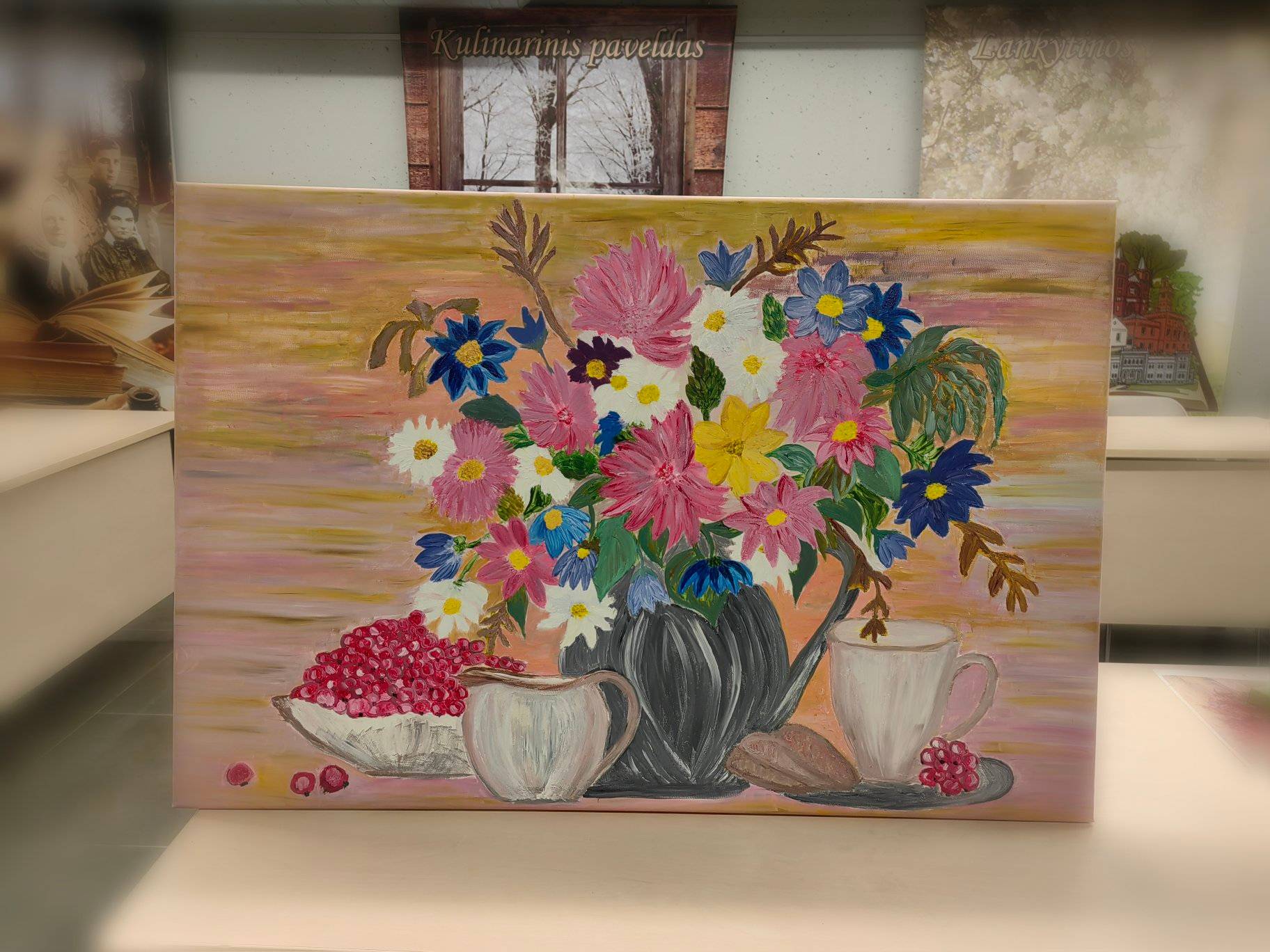 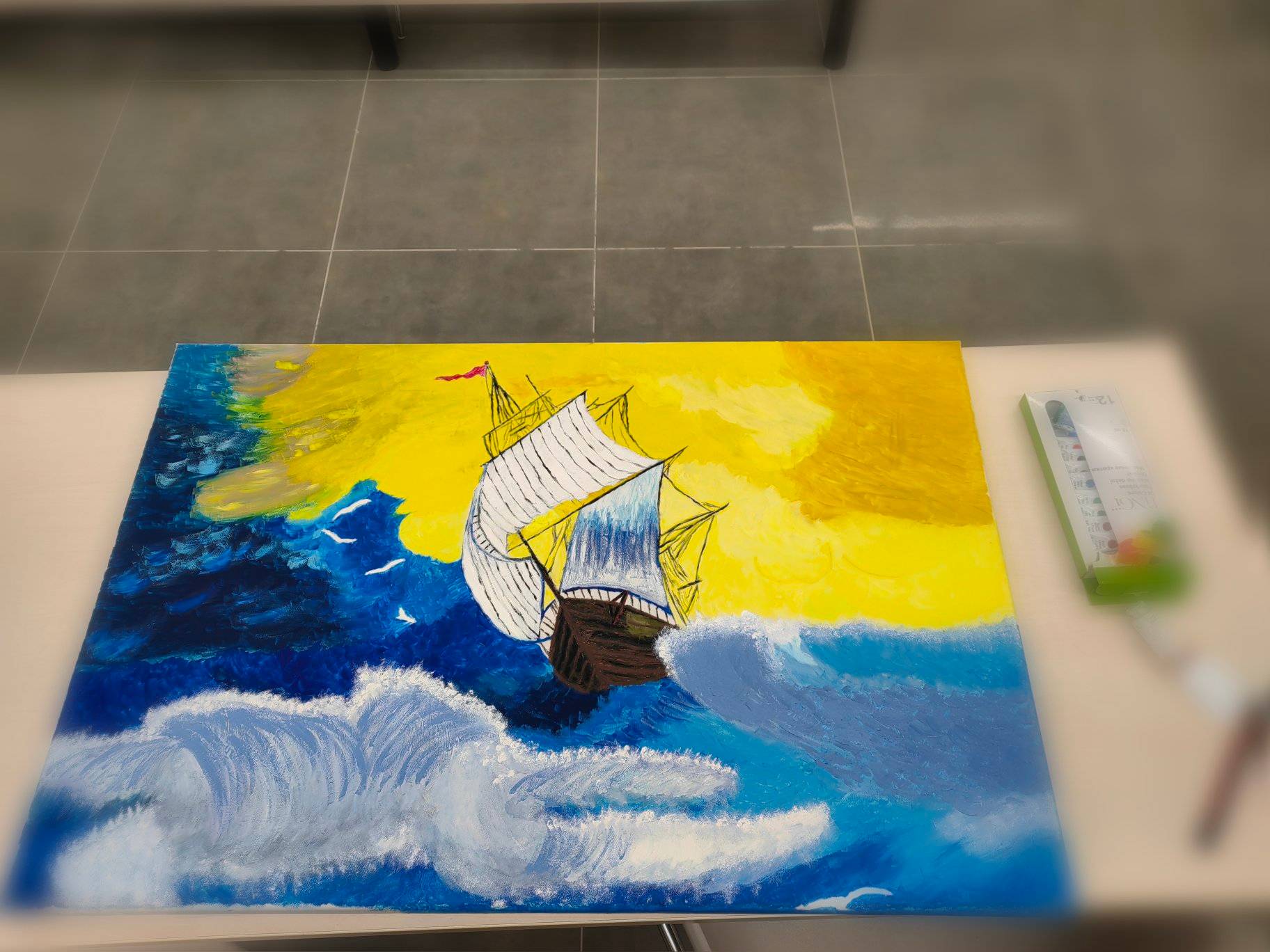 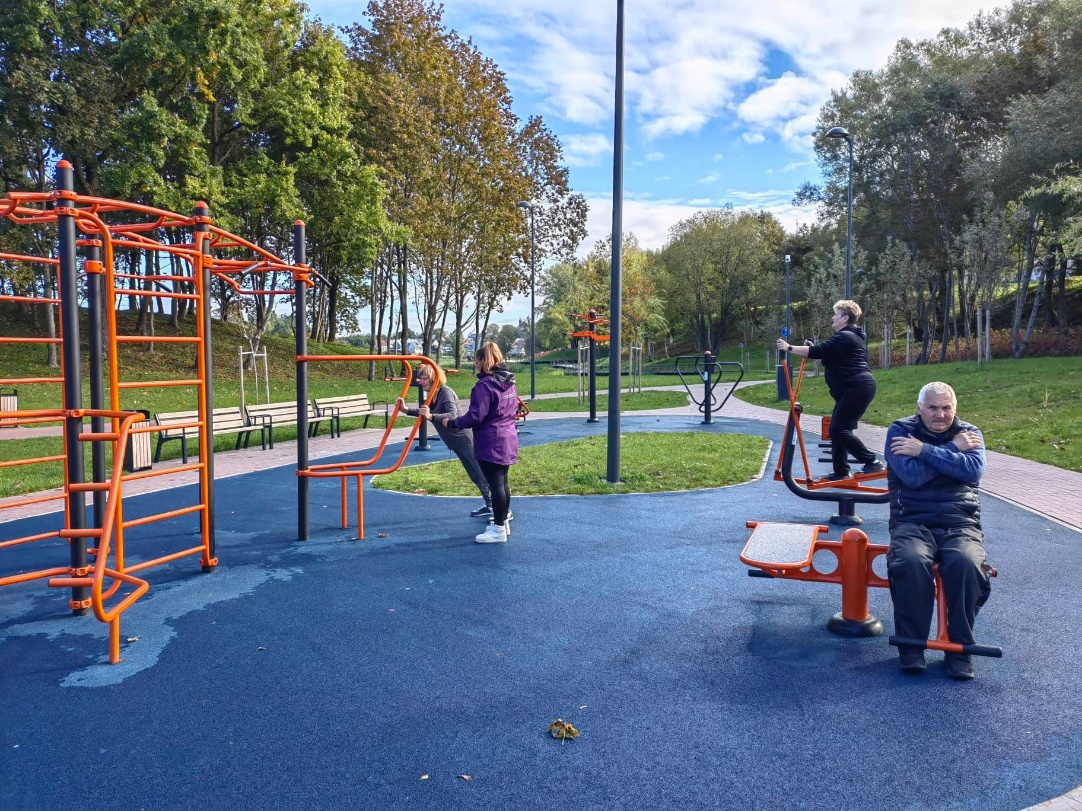 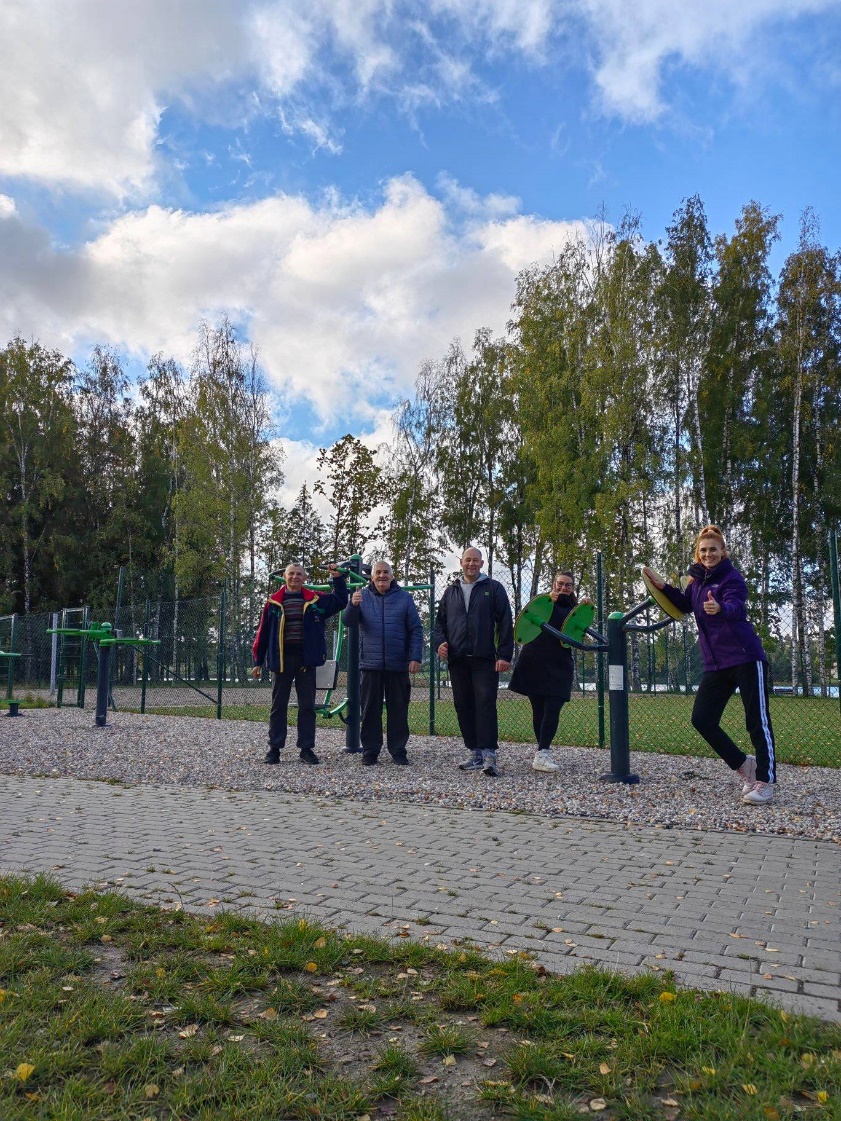 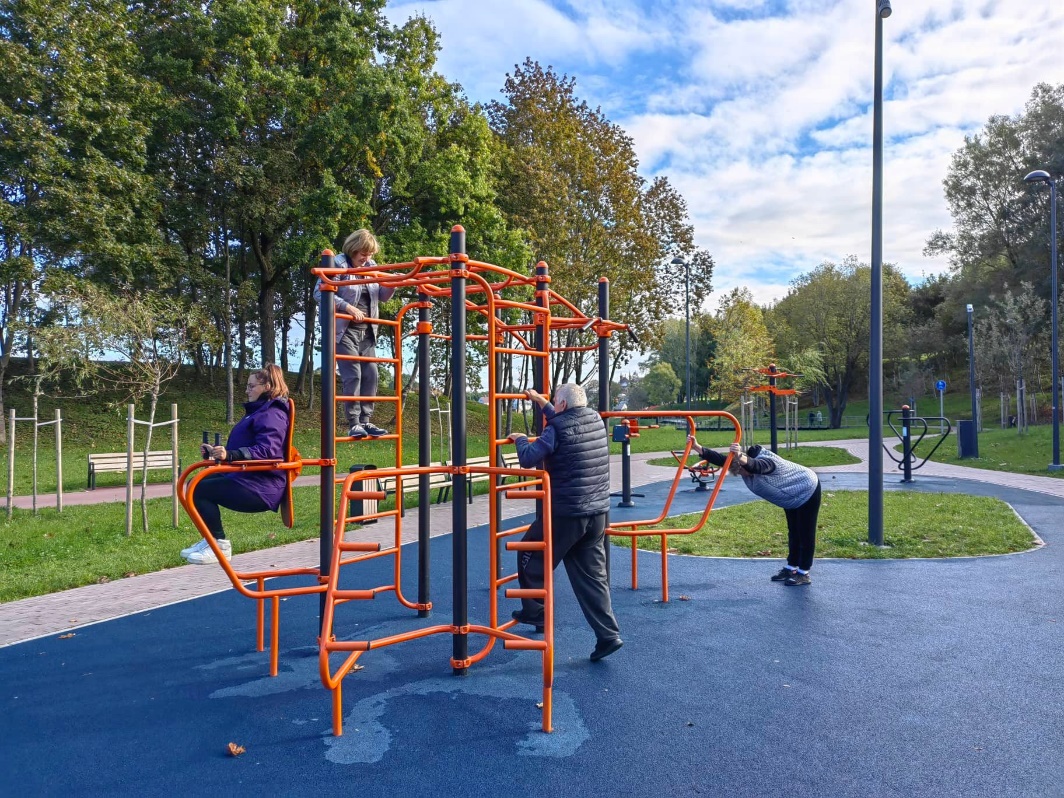 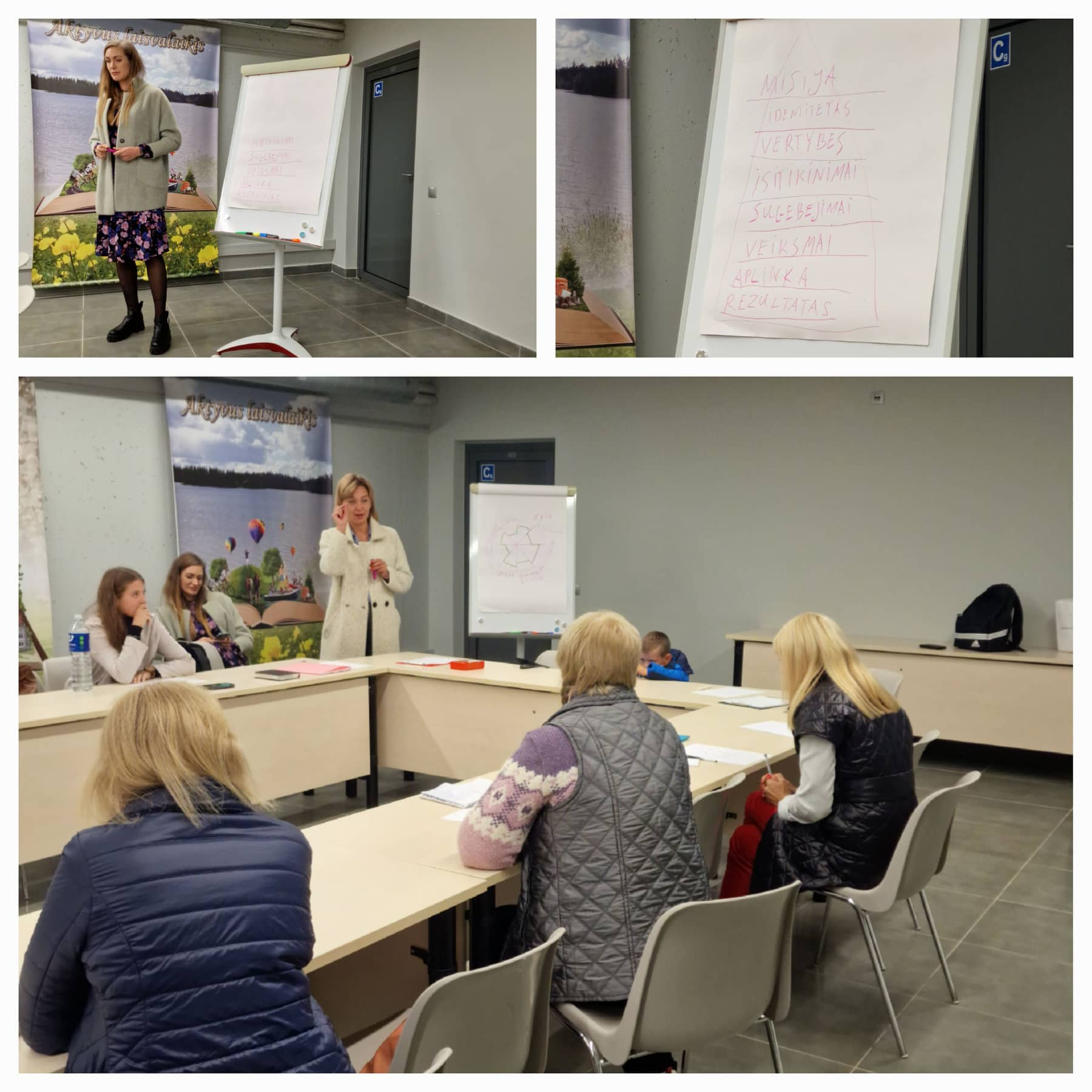 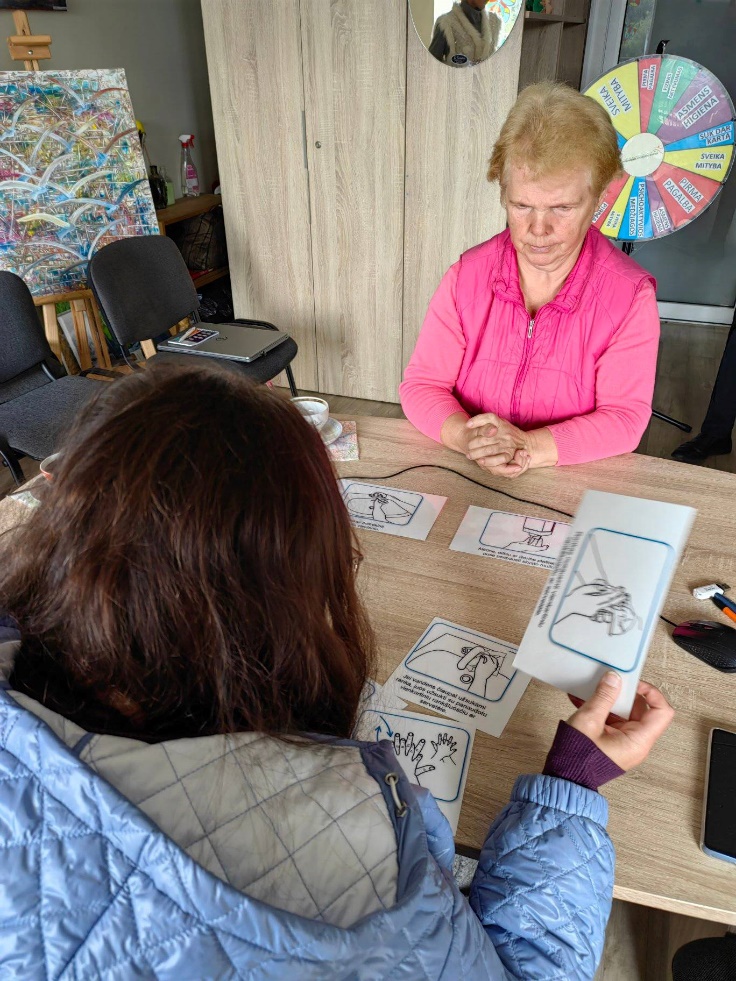 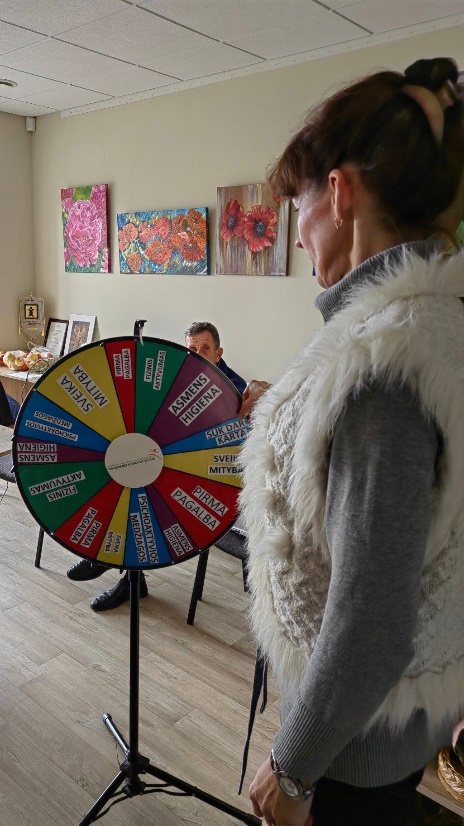 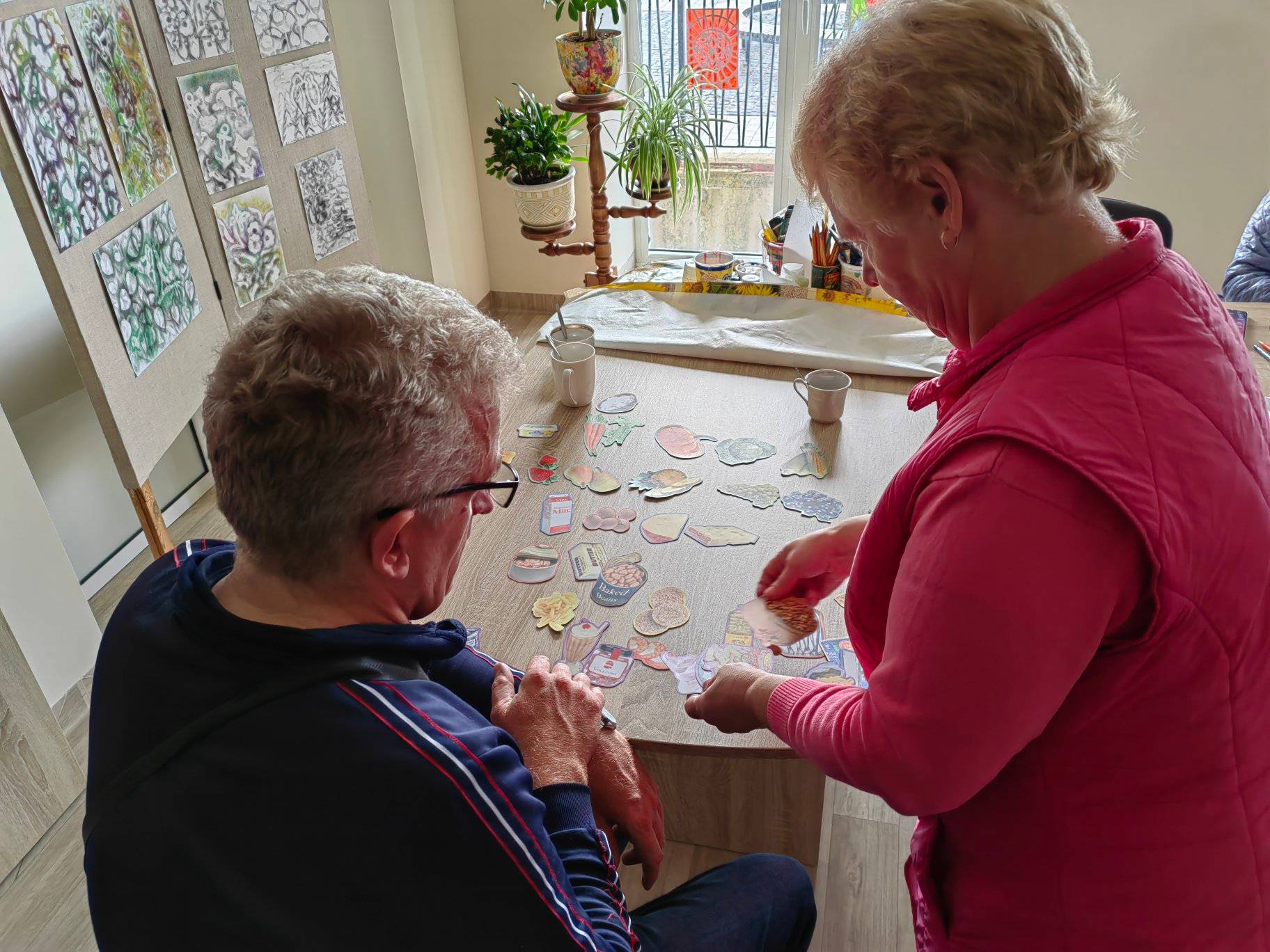 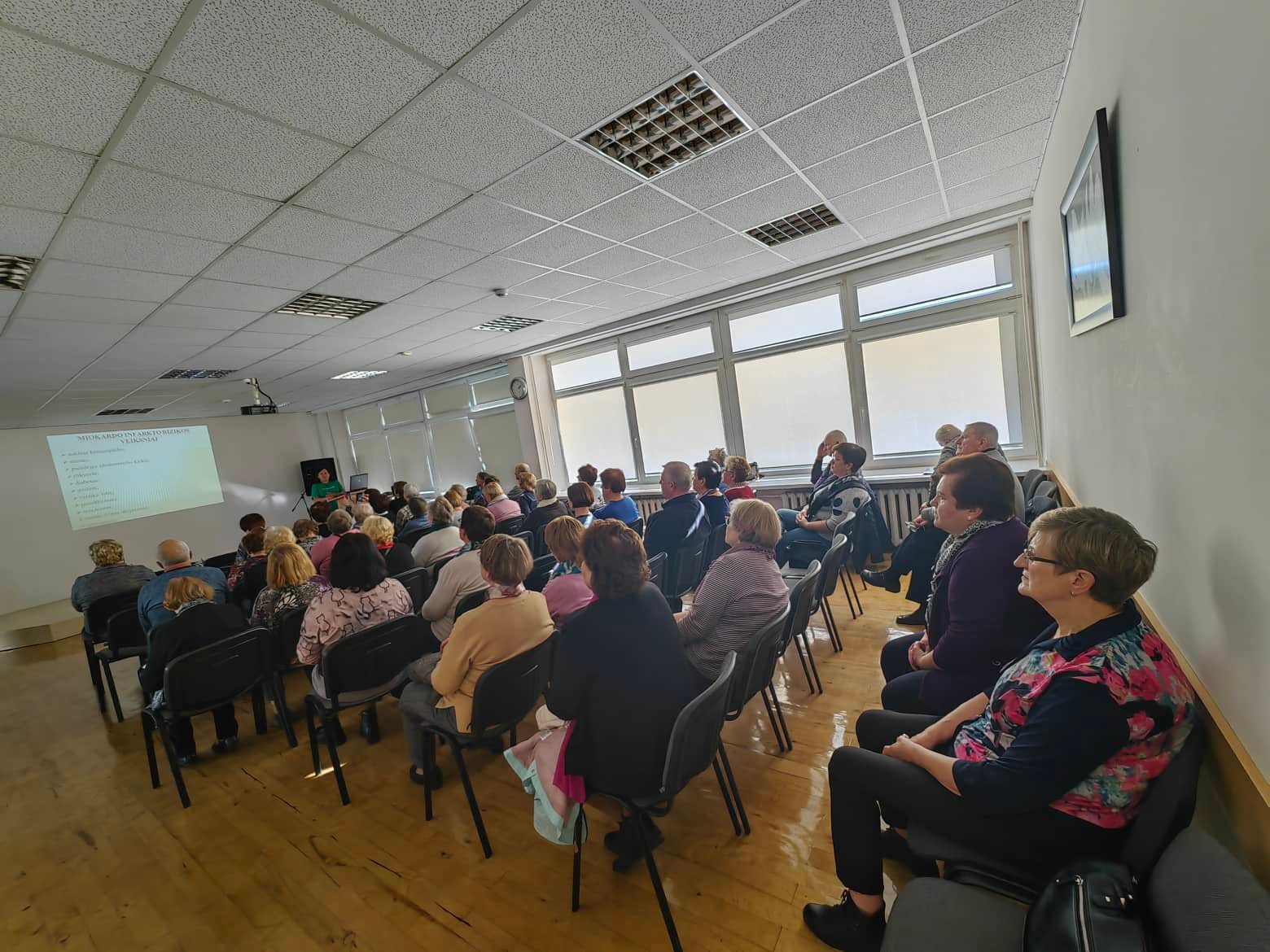 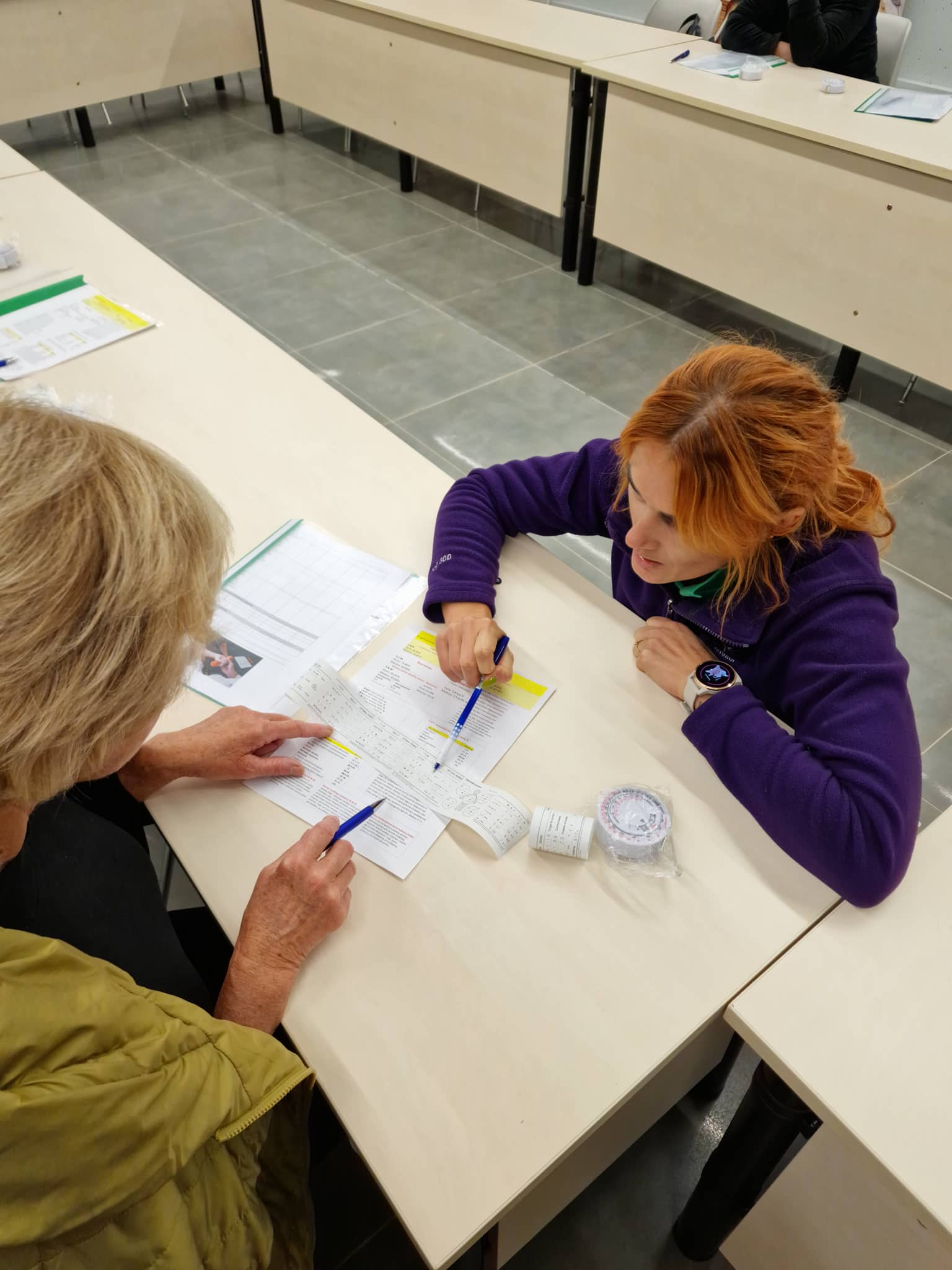 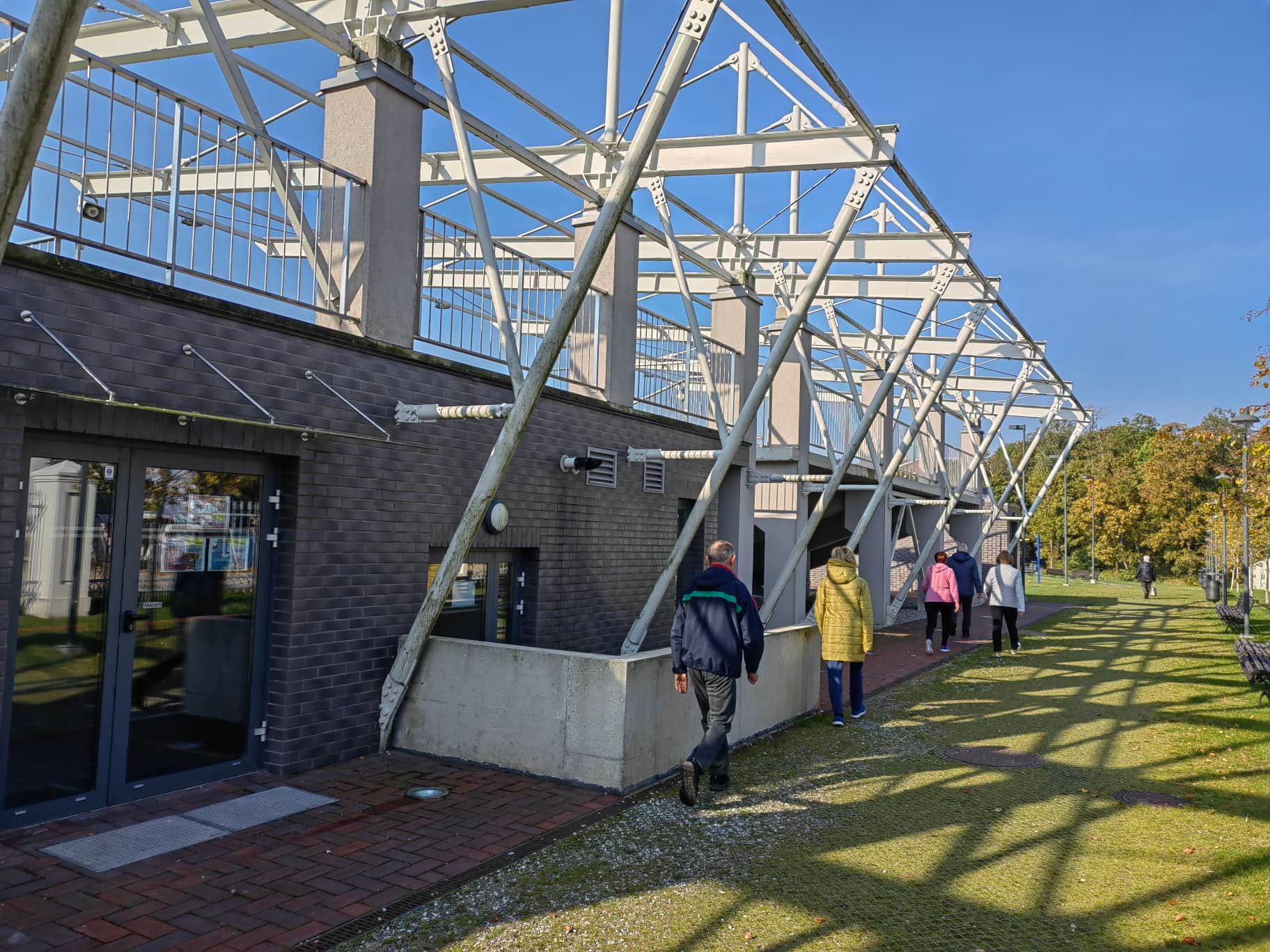 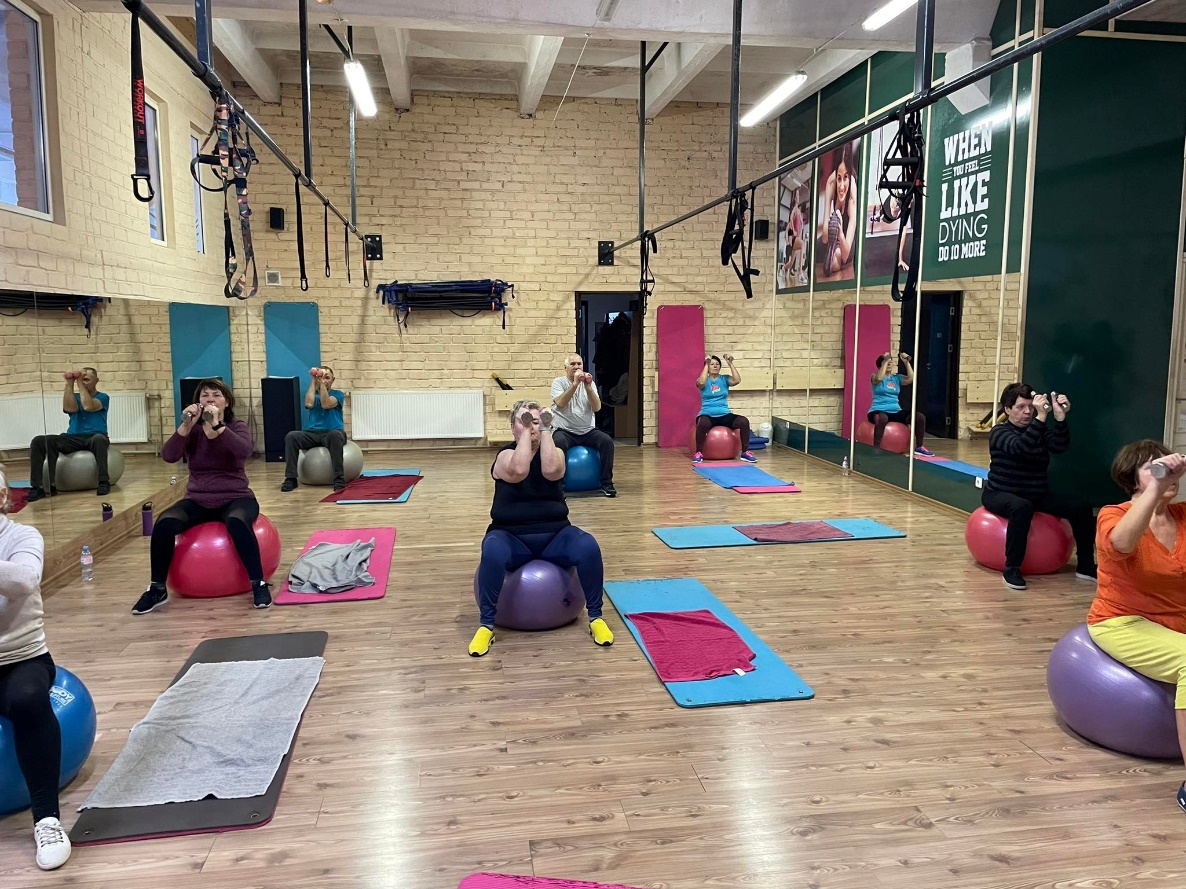 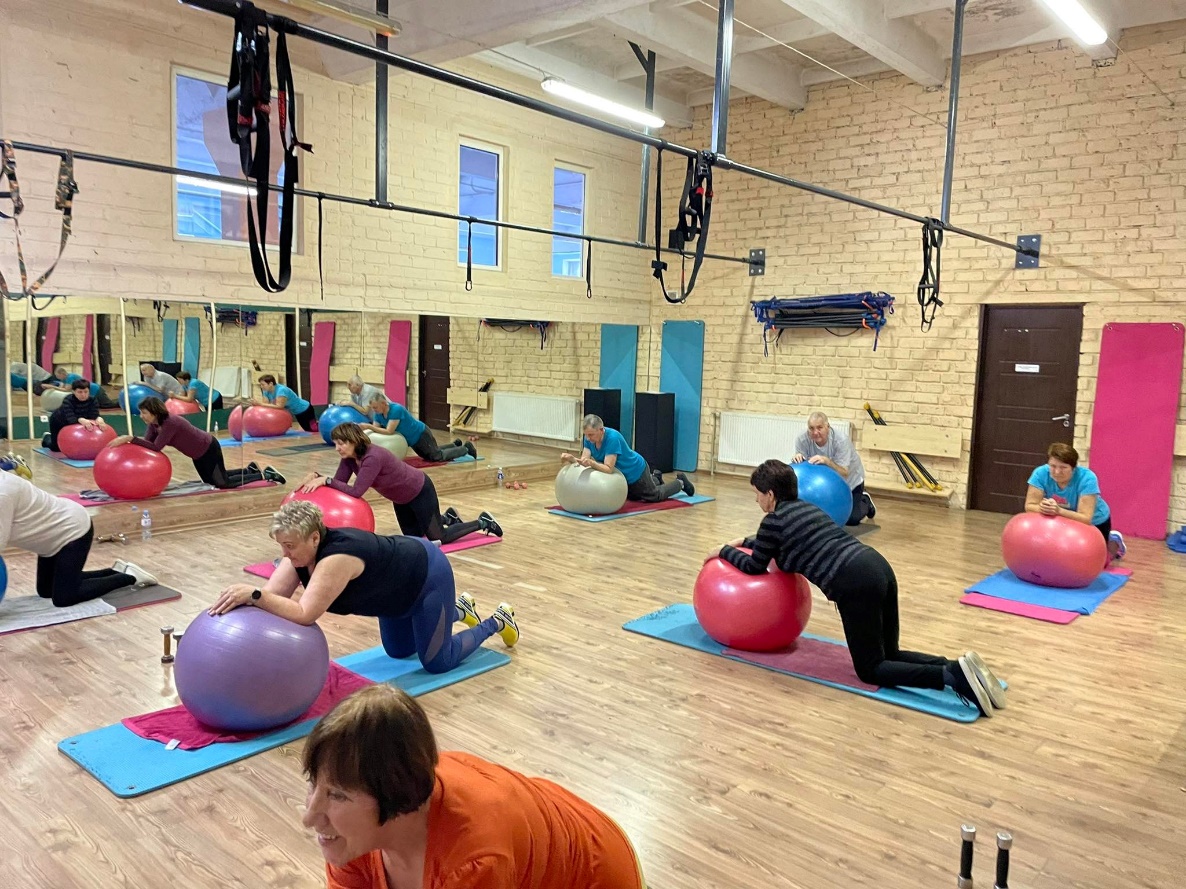 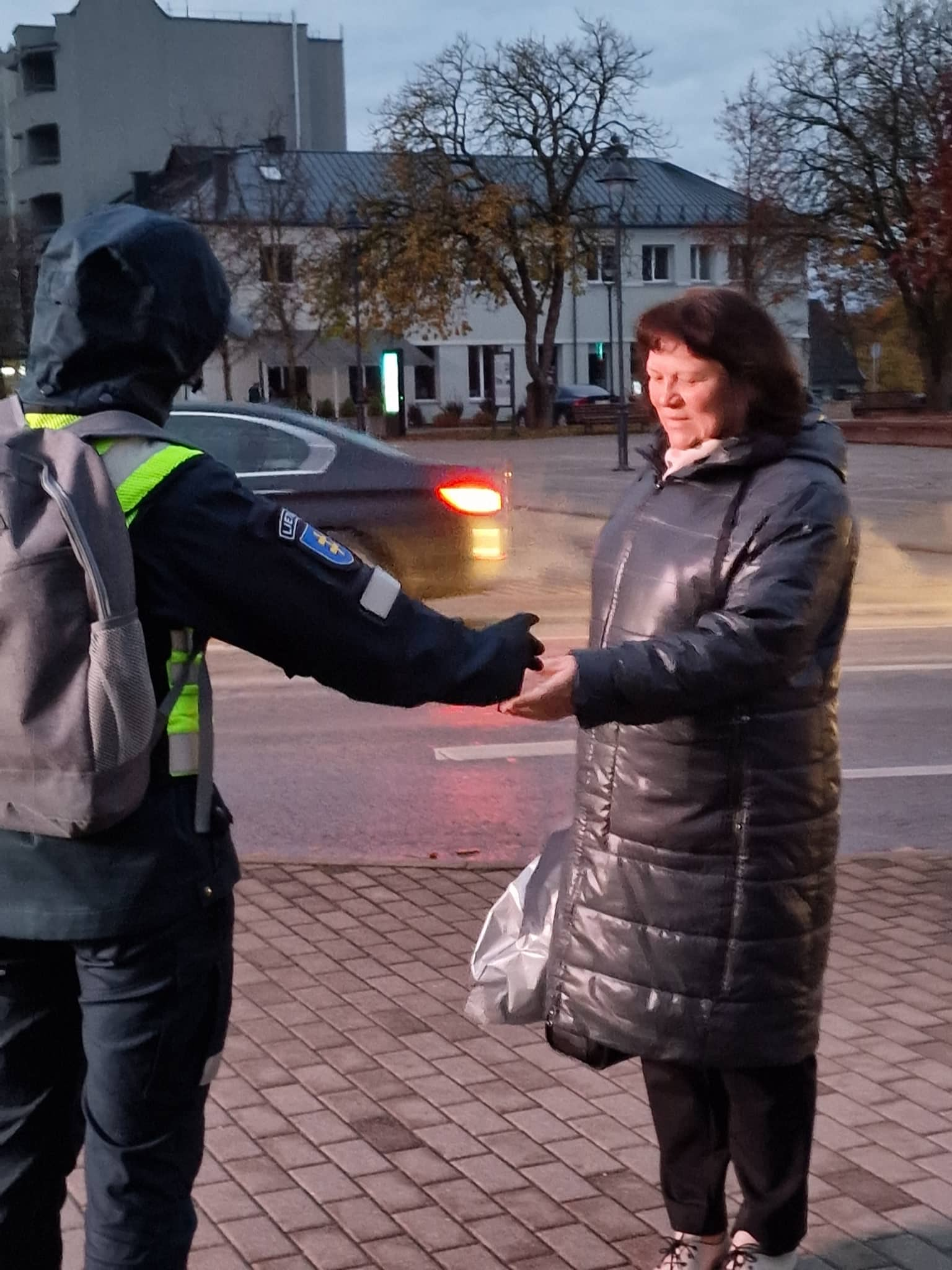 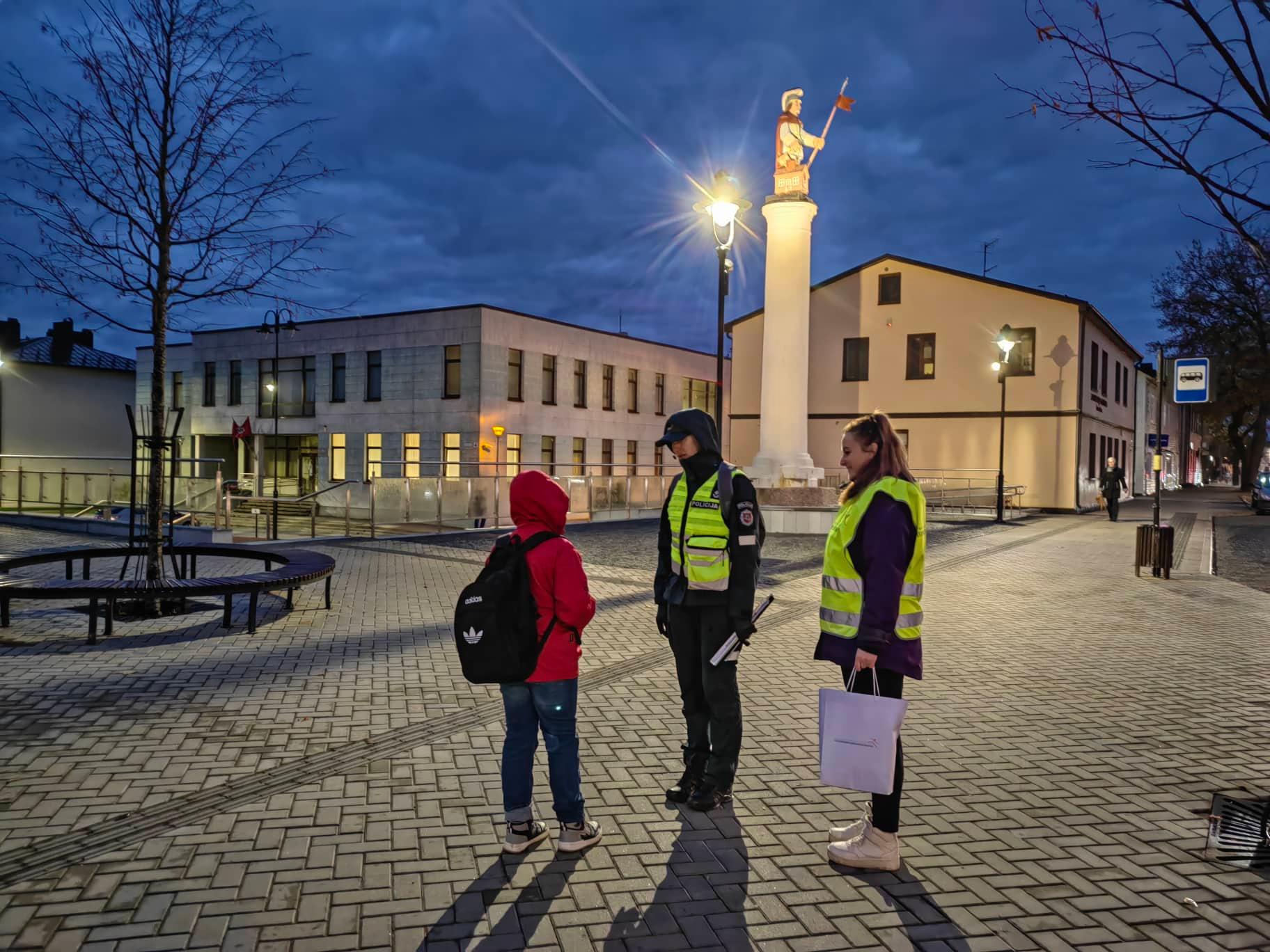 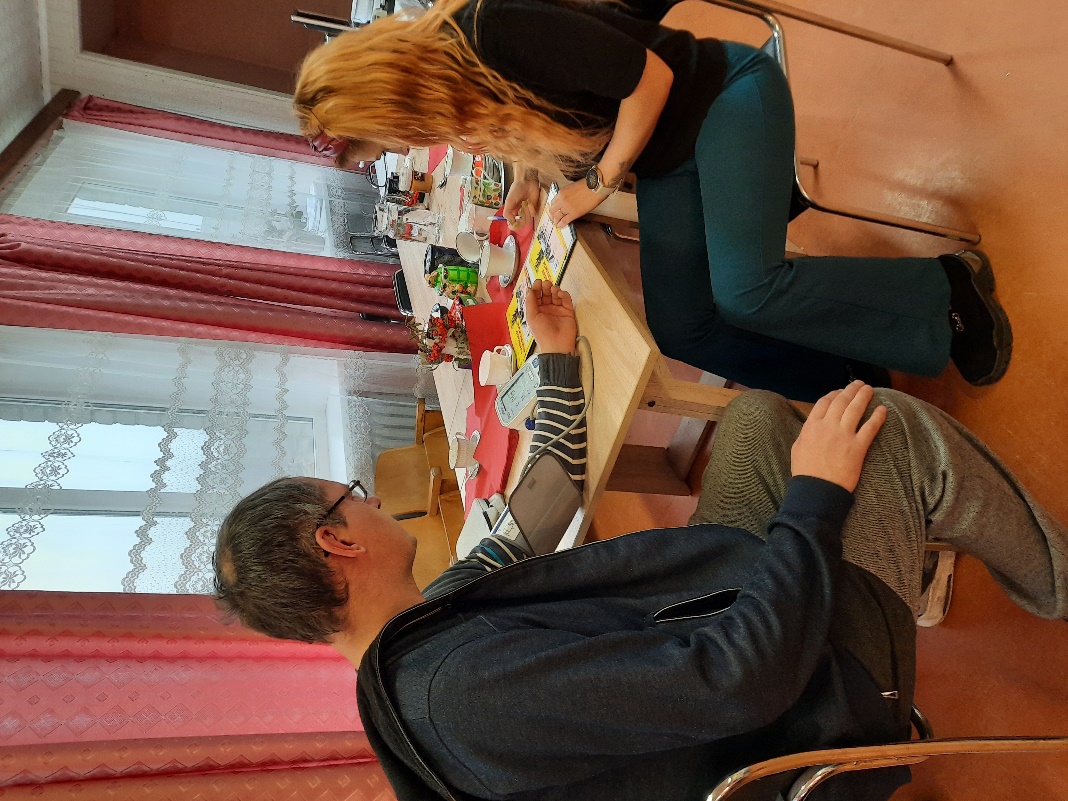 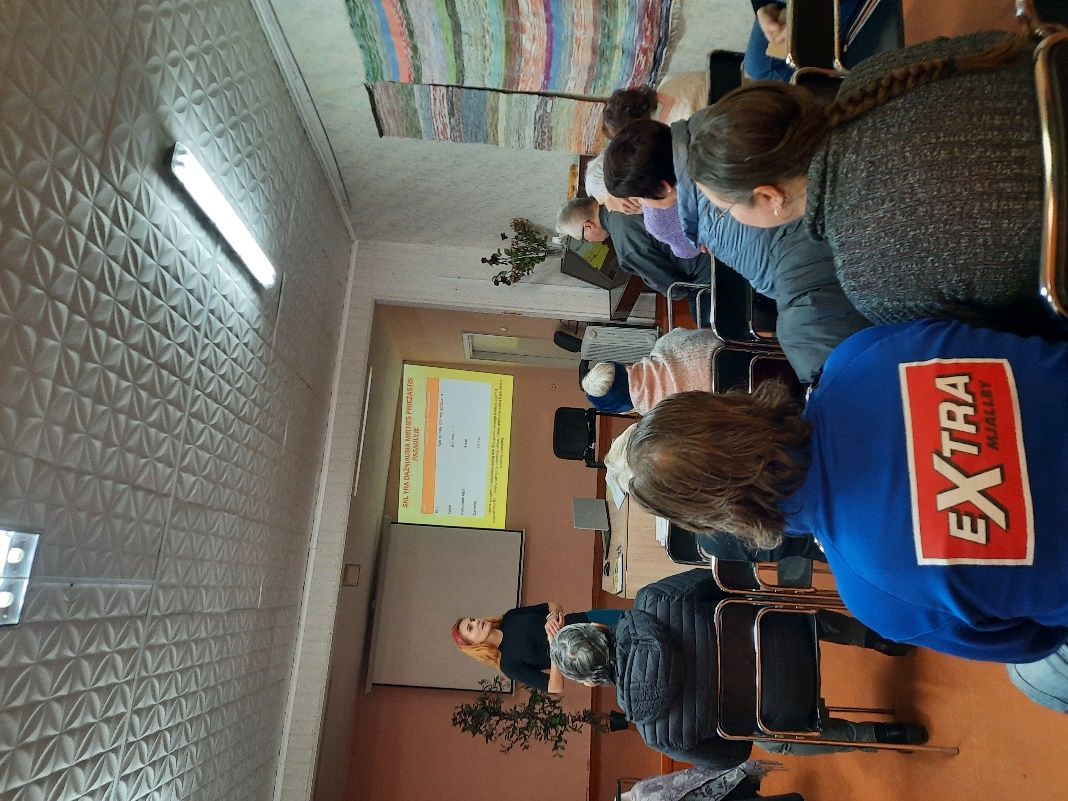 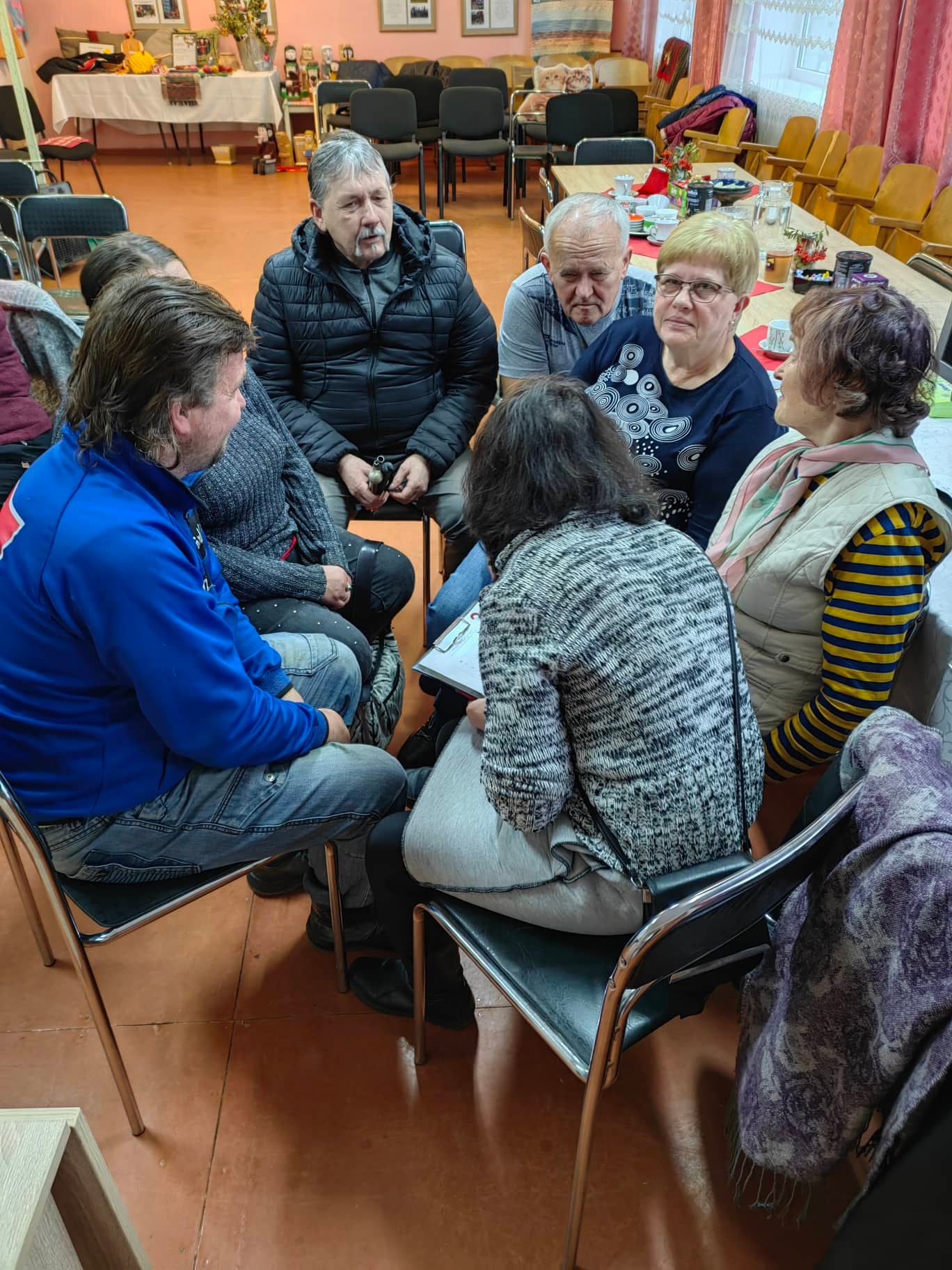 Viso dalyvavo 19 komandų, kurias sudarė 133 asmenys
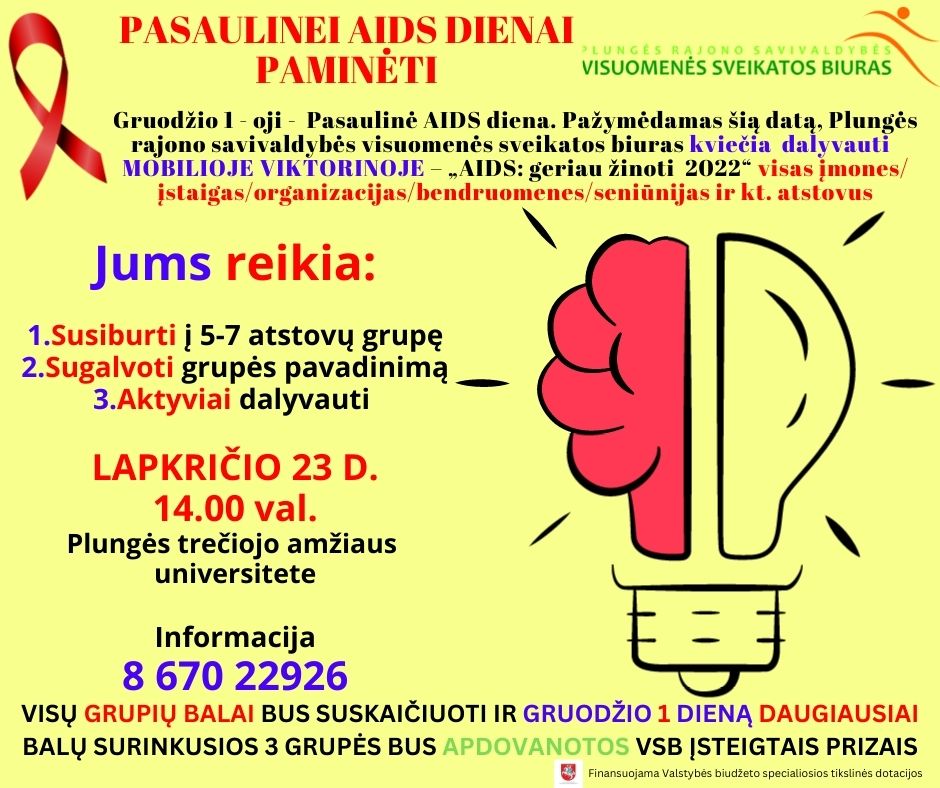 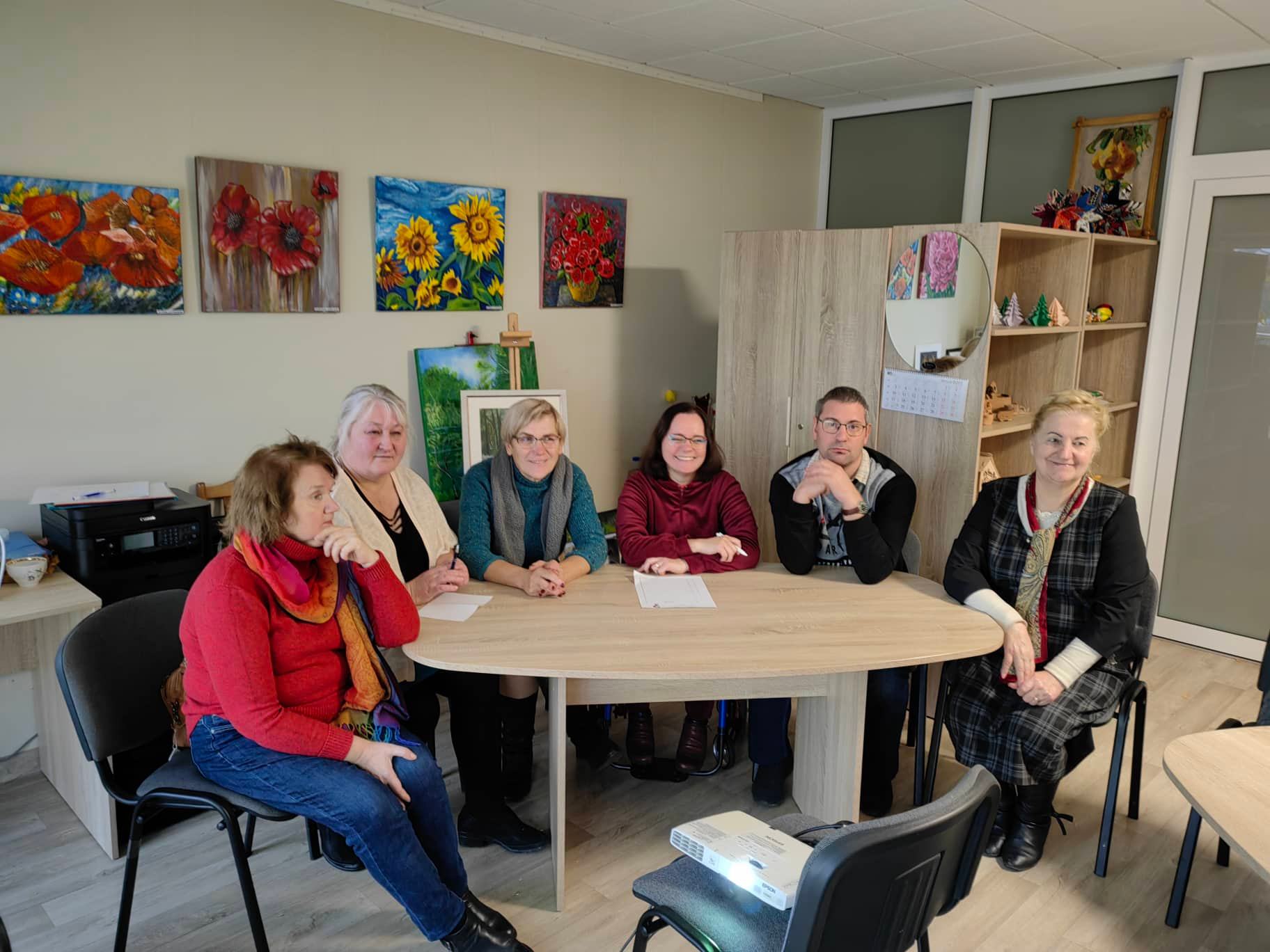 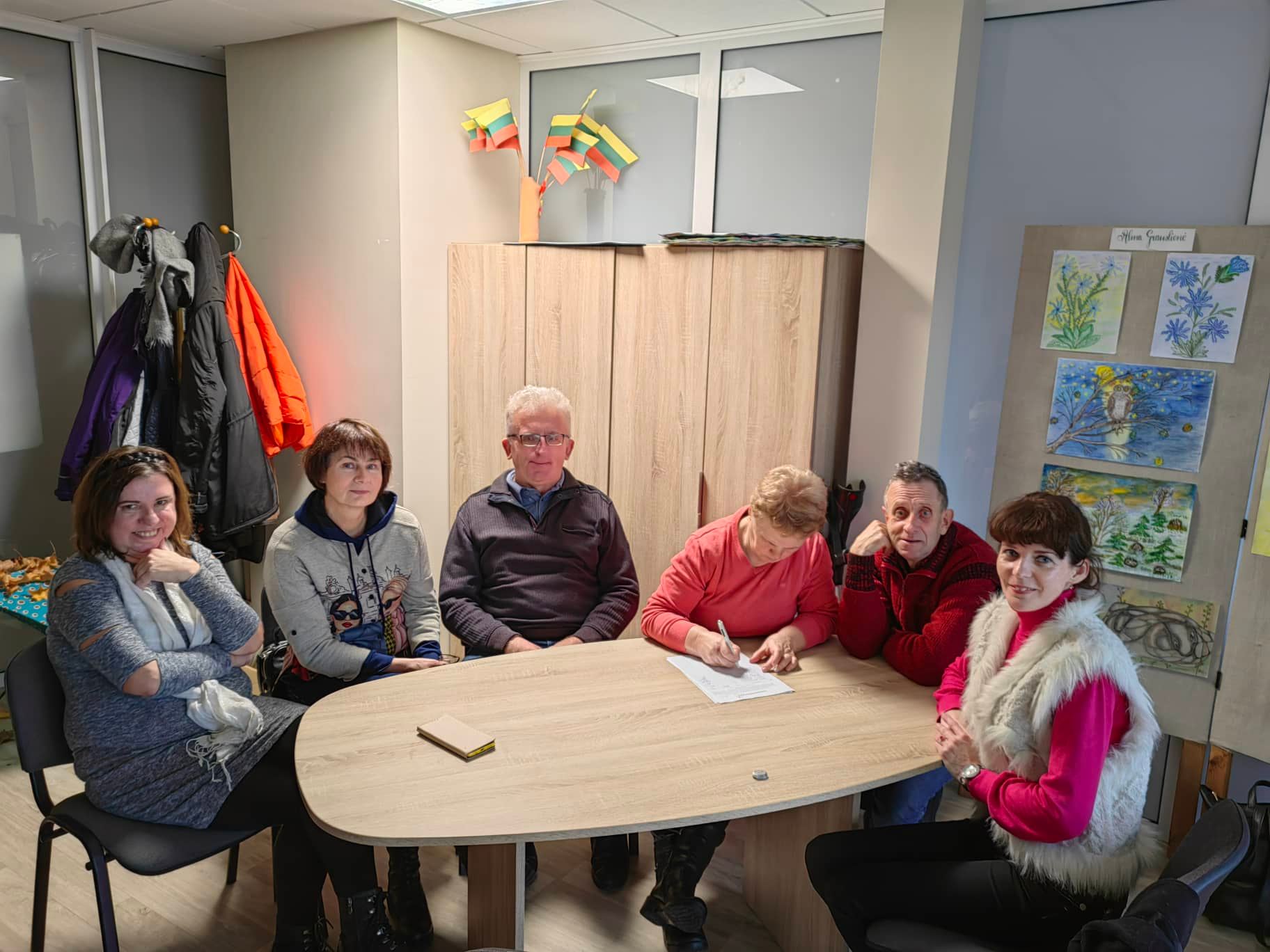 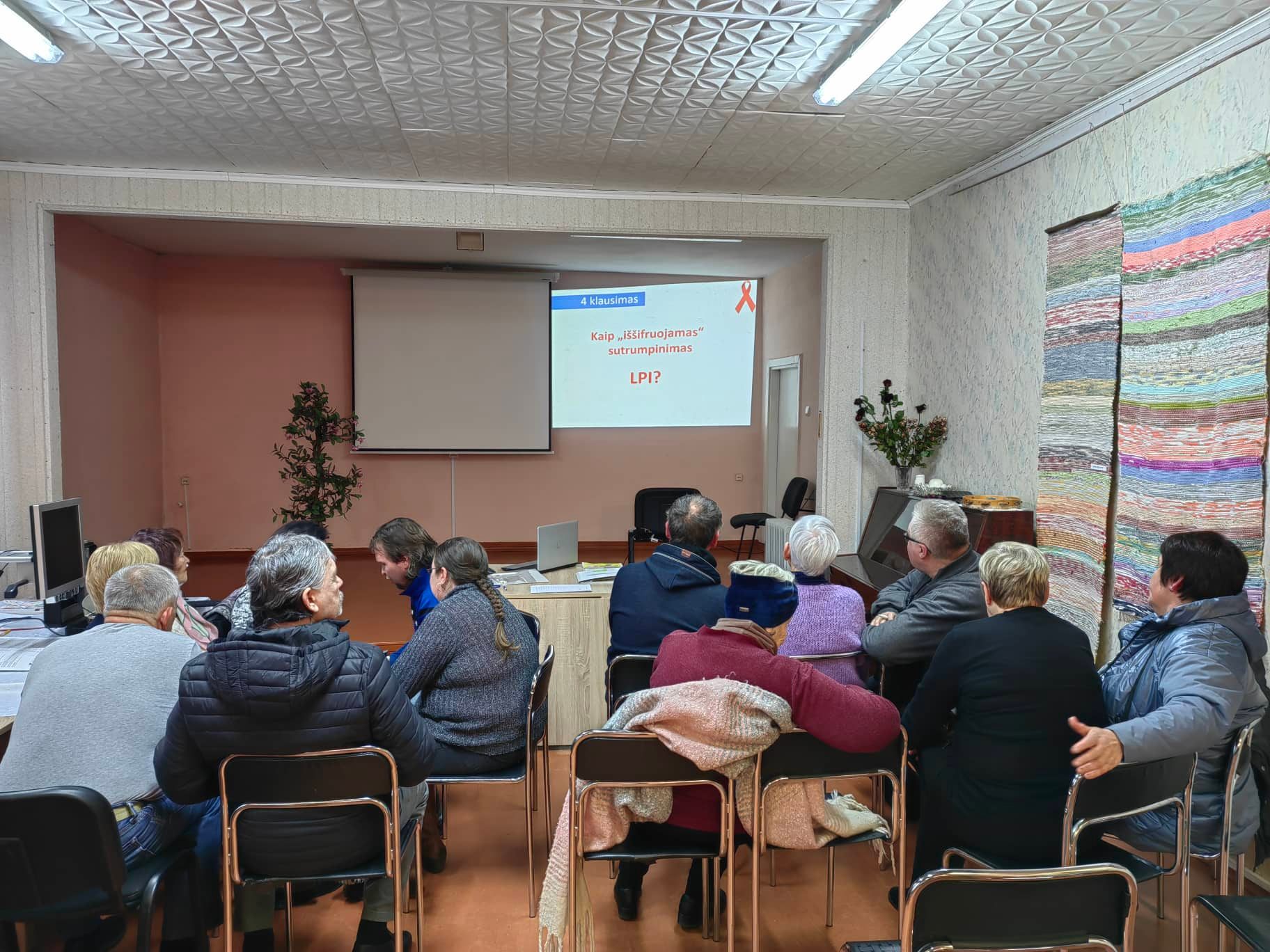 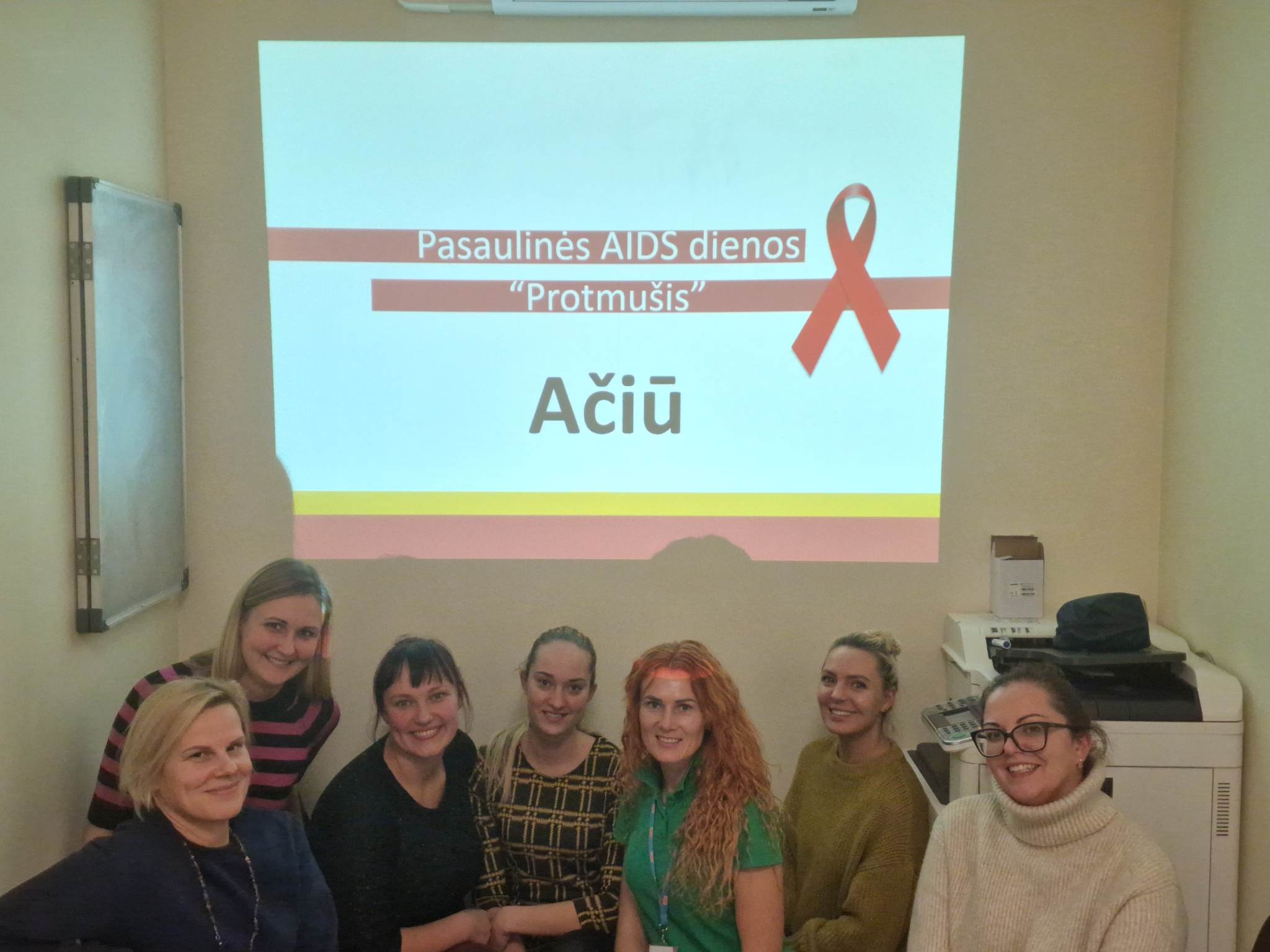 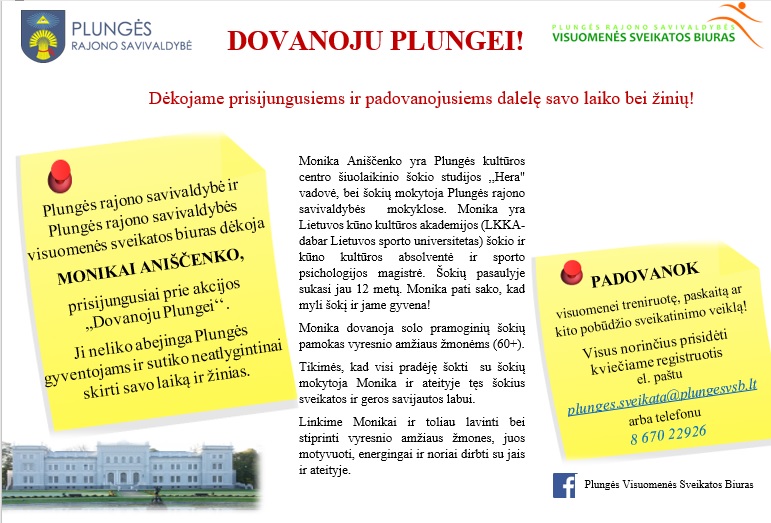 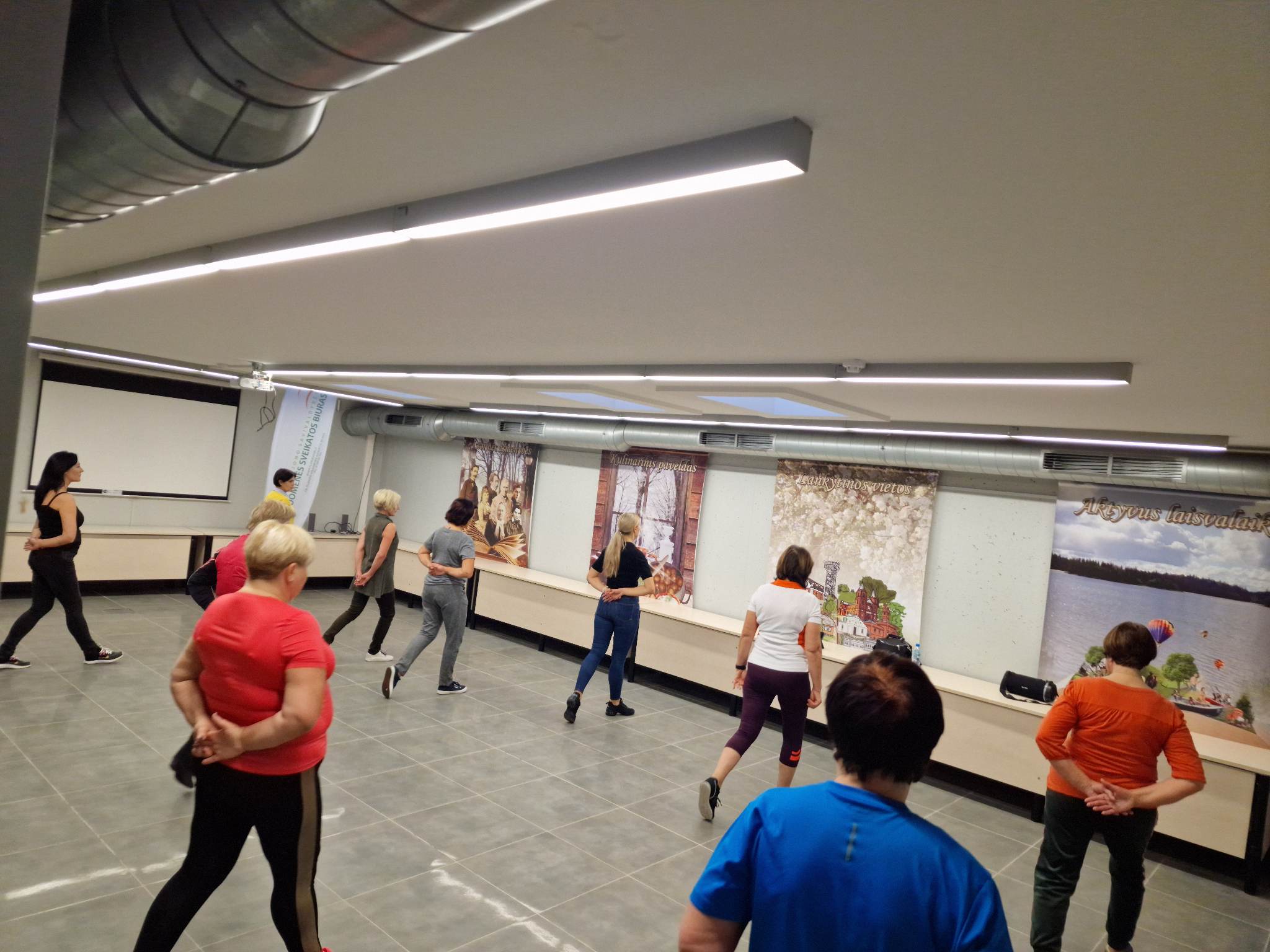 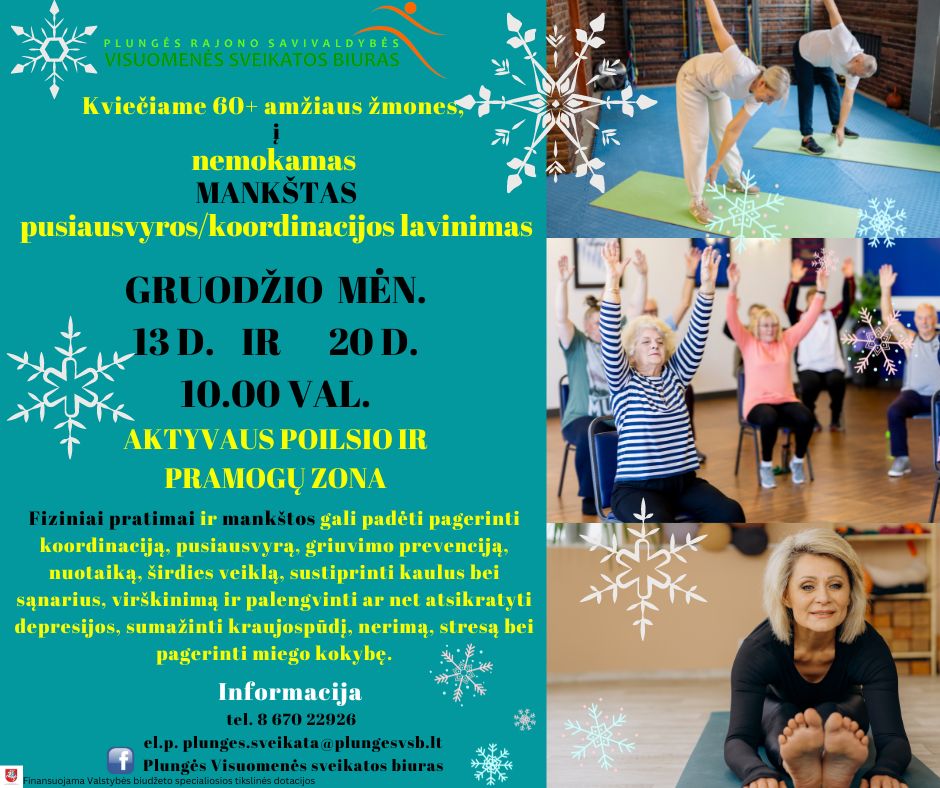 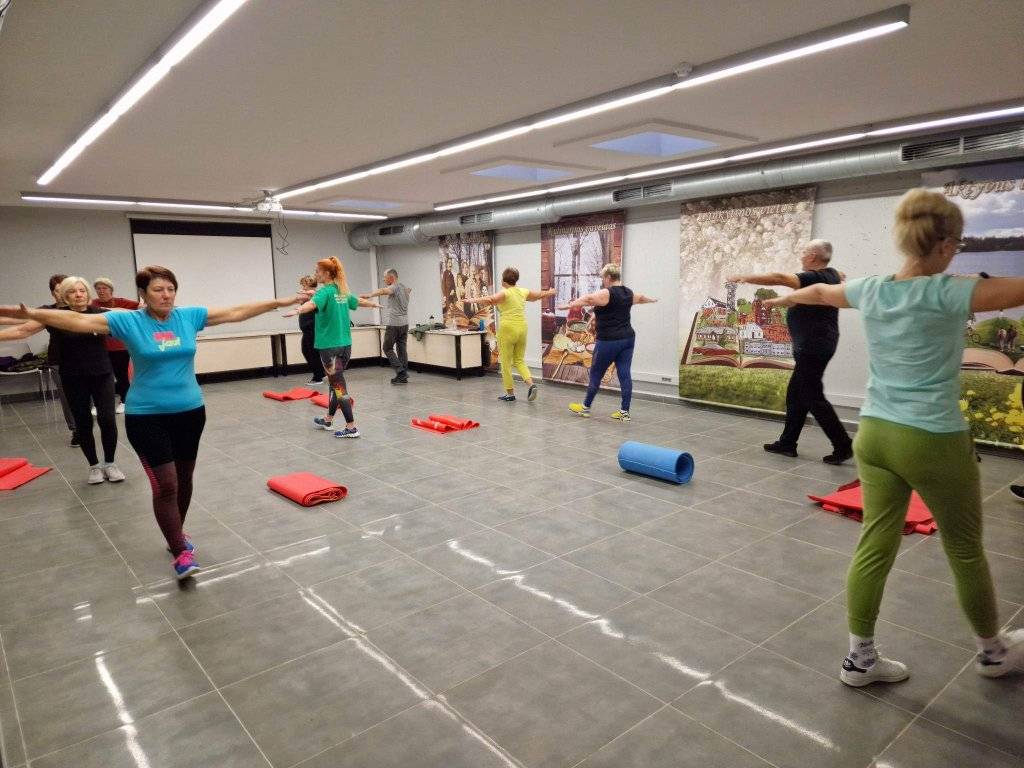 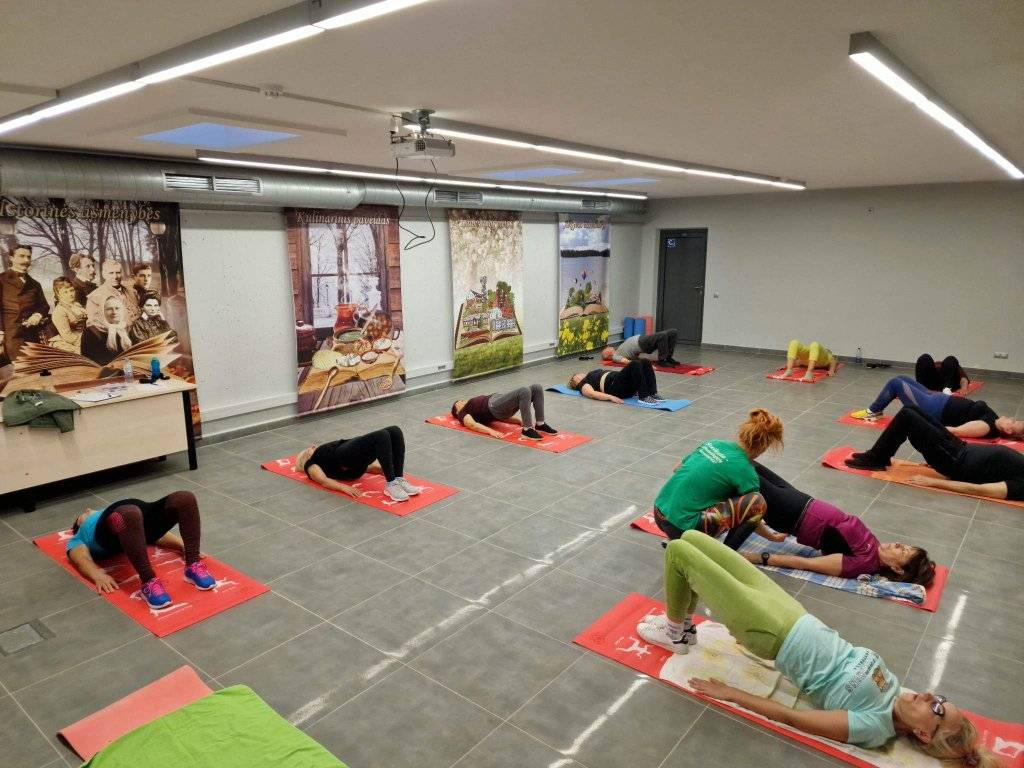 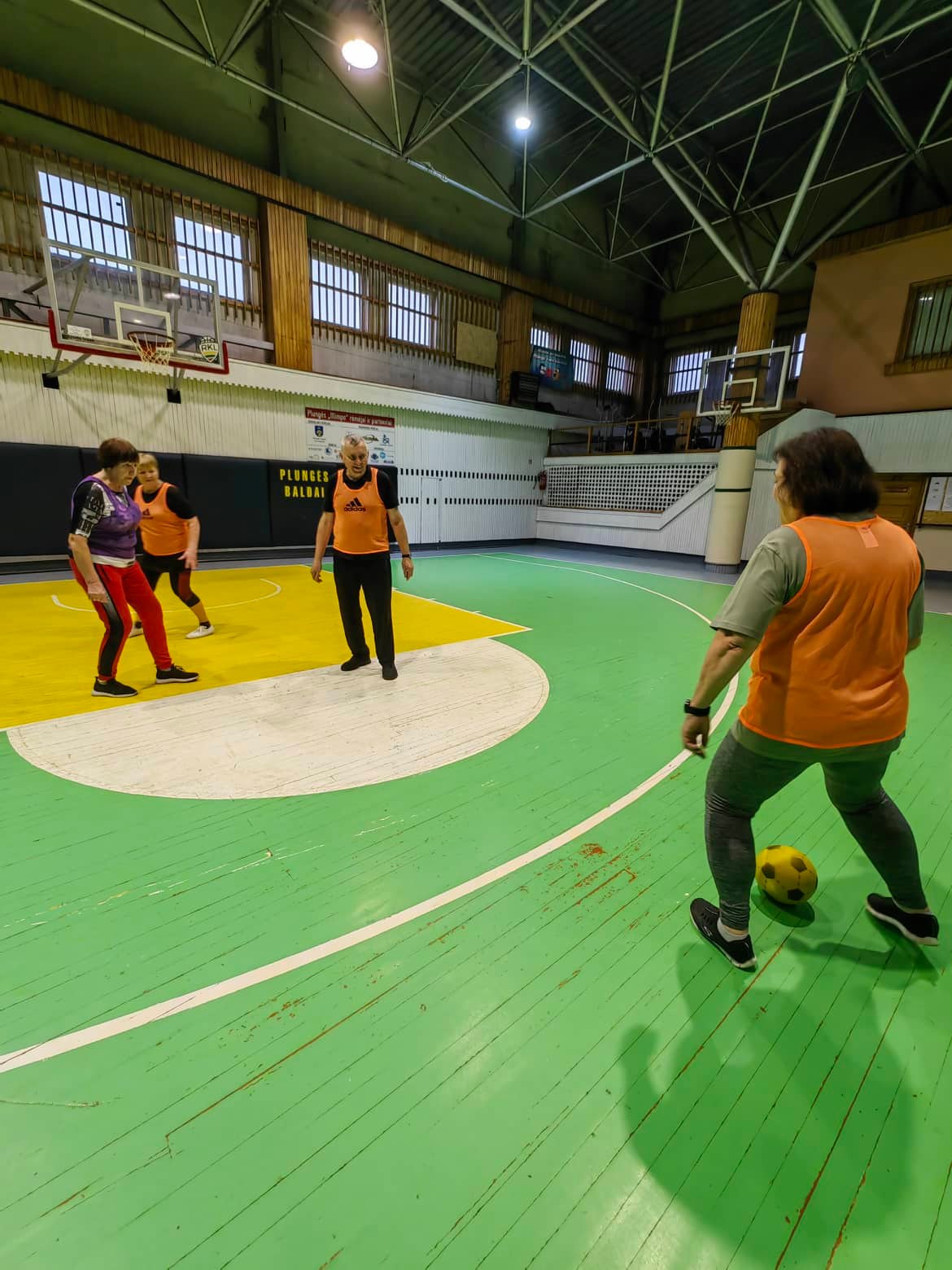 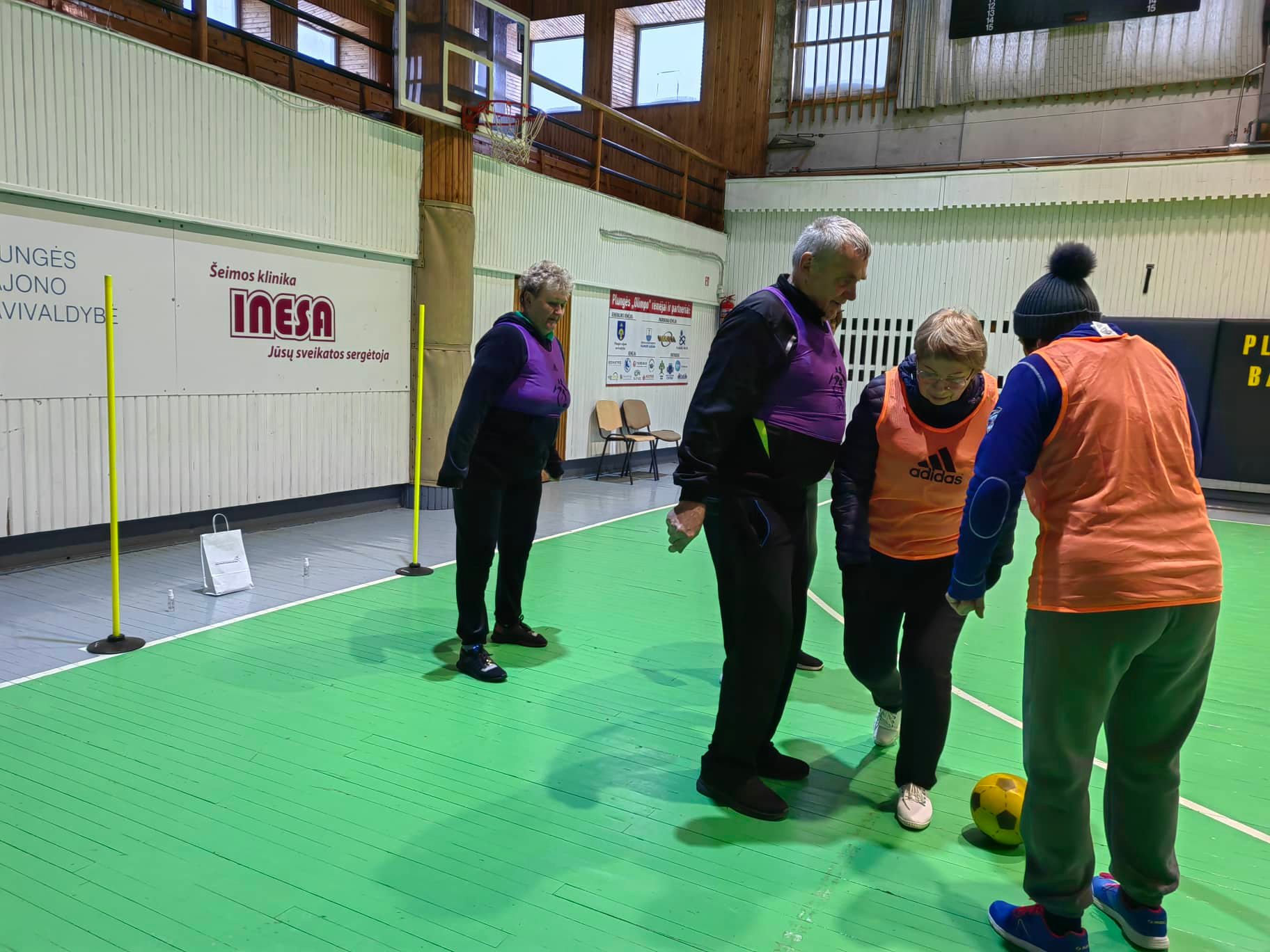 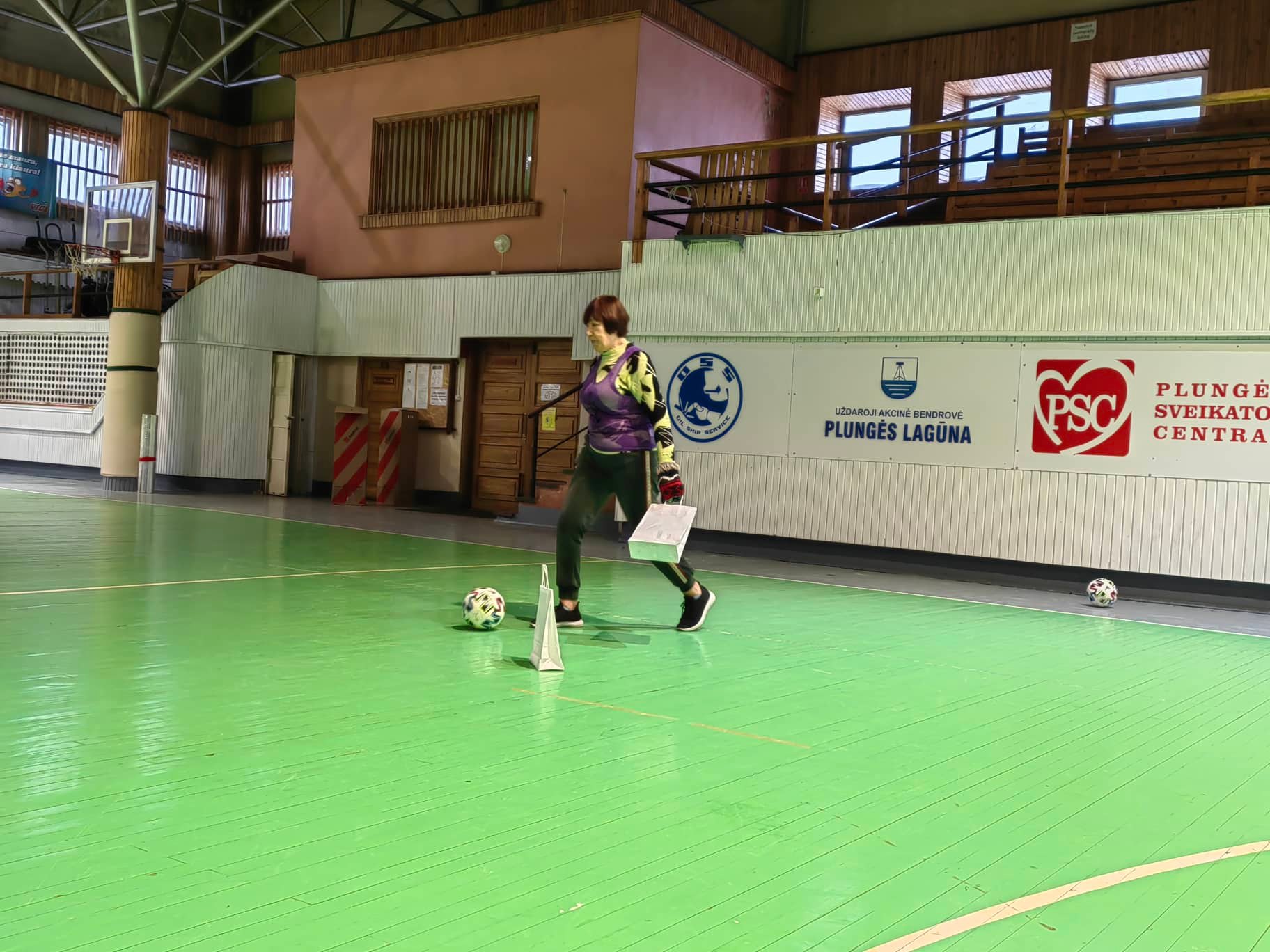 Iki kitų susitikimų
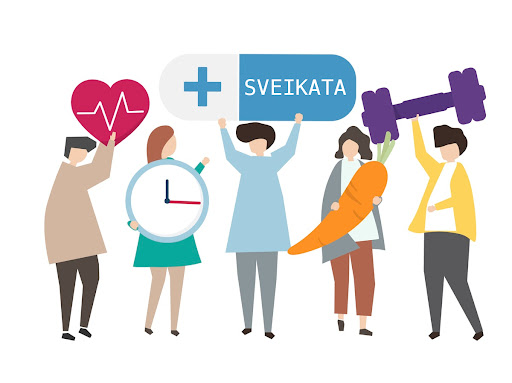